Муниципальное дошкольное образовательное учреждение детский сад № 14 г. Амурска Амурского муниципального района Хабаровского края
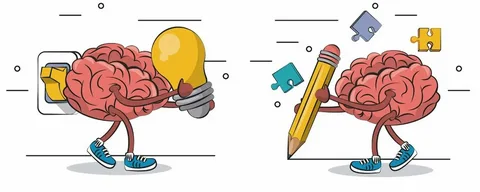 Мастер-класс
«Нейроматематика для дошкольников»
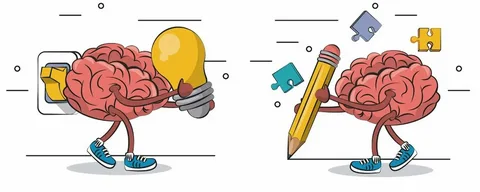 Подготовила: Дербенева С.П.,
 учитель – логопед  МБДОУ № 14 г. Амурска
Амурск, 2025
Цель мастер-класса:
Повышение мотивации педагогов в овладении нейроматематическими играми для дошкольников.


1. Теоретическая часть.
Значение нейроигр  для развития ребенка.

2. Практическая часть.
Освоение приемов выполнения 
нейроматематических игр и заданий.
Что вас ждет:
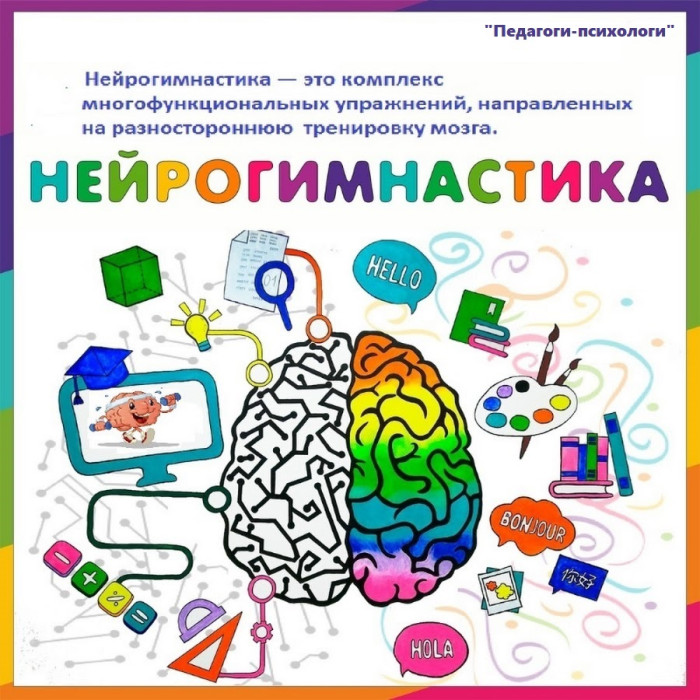 Что такое нейроигры
это своеобразная гимнастика для мозга - специальные упражнения, направленные на тренировку мозга и развитие нейронных связей. Они улучшают межполушарное взаимодействие, повышают нейропластичность, что способствует лучшему функционированию мозга в целом.
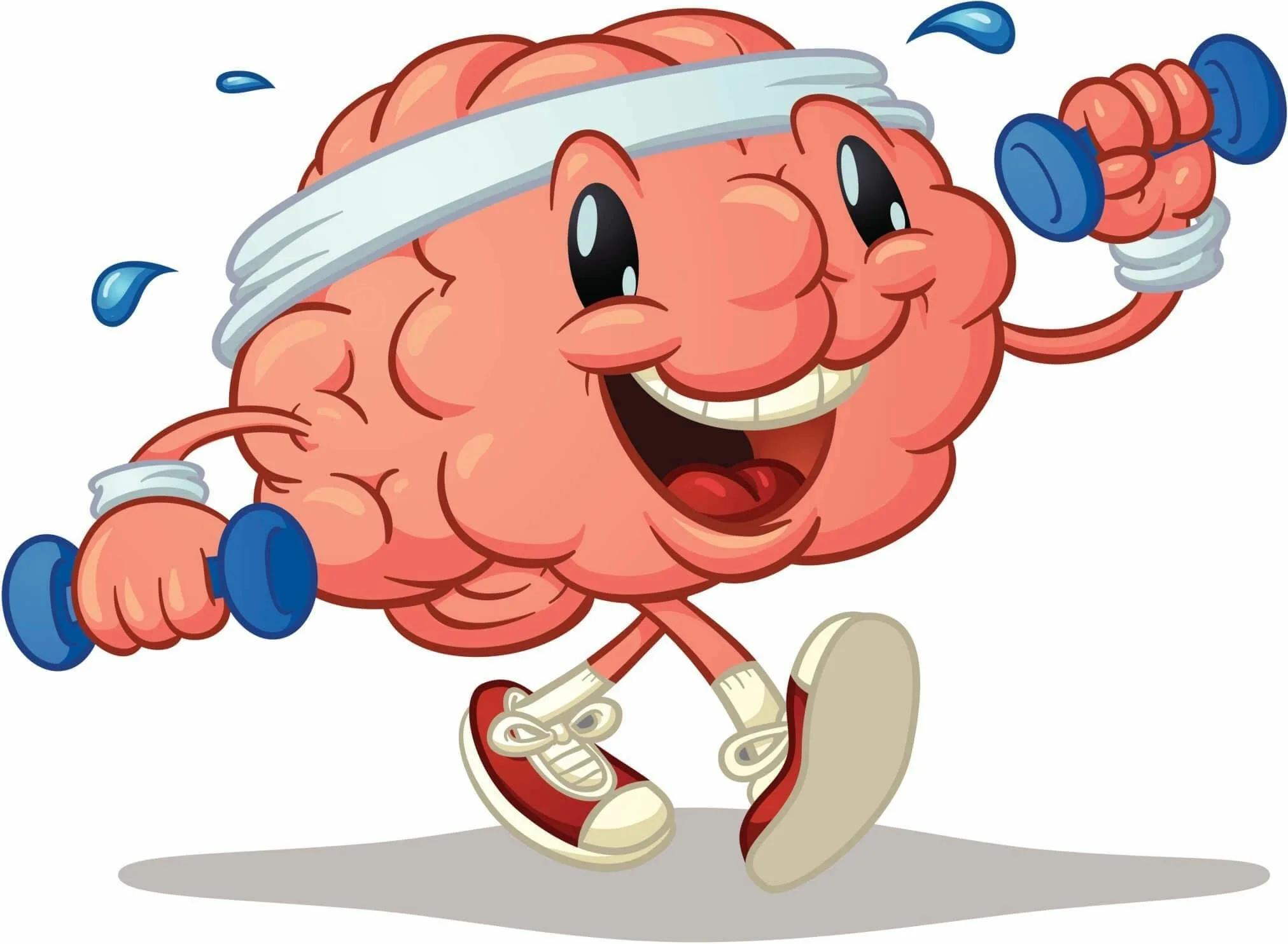 Нейроматематические игры
это один из методов, используемых в интеллектуальном развитии дошкольников, сочетающий математические задания с упражнениями, активизирующими оба полушария мозга.
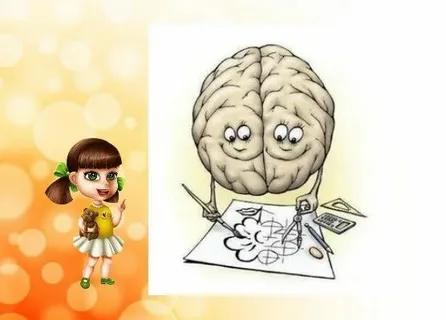 Преимущества нейроматематических игр и заданий
способствуют развитию логического и алгоритмического мышления;
увеличивают скорость восприятия и обработки информации;
благоприятно влияют на внимание и память;
увеличивают производительность мозга;
способствуют развитию моторики
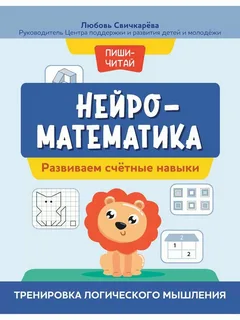 Примеры  нейроматематических  игр и заданий.
Название игры: 
«Самое непохожее»

Развивает навык анализа, сравнения, логического рассуждения.
Задание 1: Найди самое непохожее на верхнее изображение.
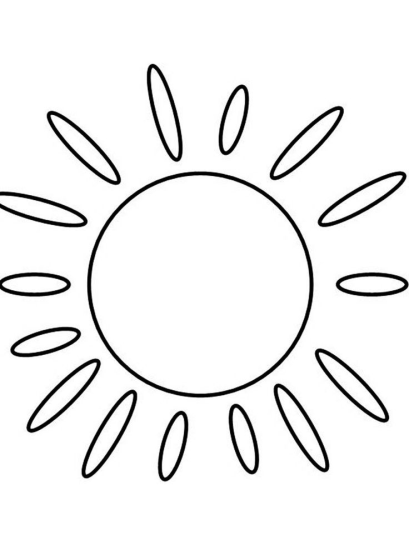 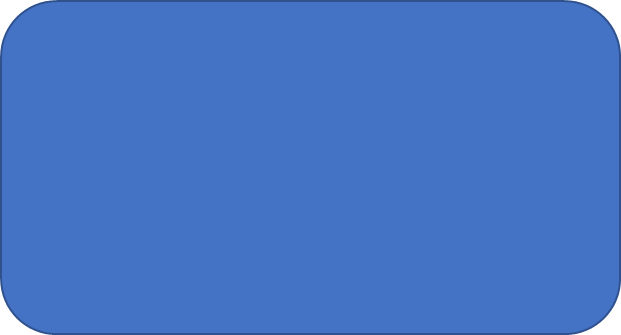 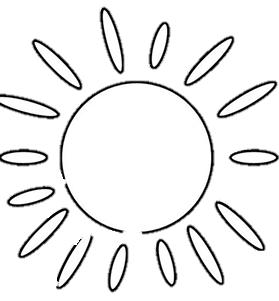 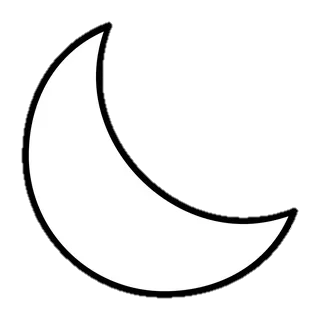 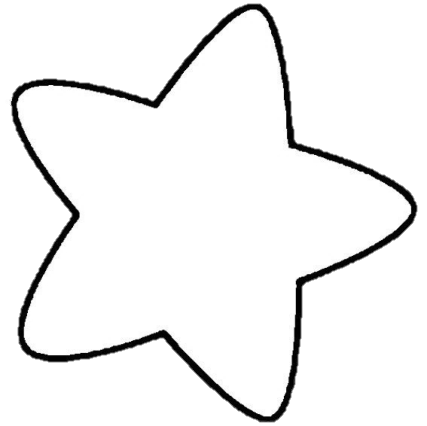 Примеры  нейроматематических  игр и заданий
Название игры: 
«Фигурное сложение»

Развивает пространственное мышление, комбинаторику, умение оперировать символами в уме.
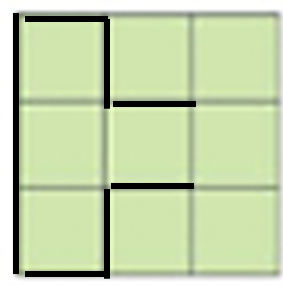 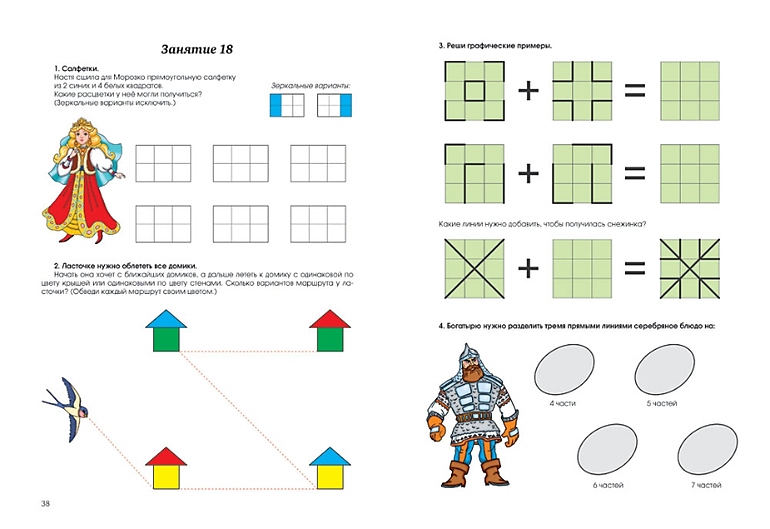 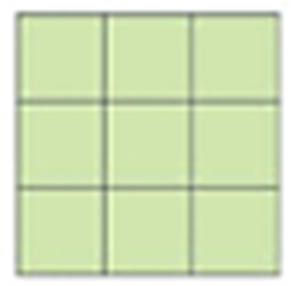 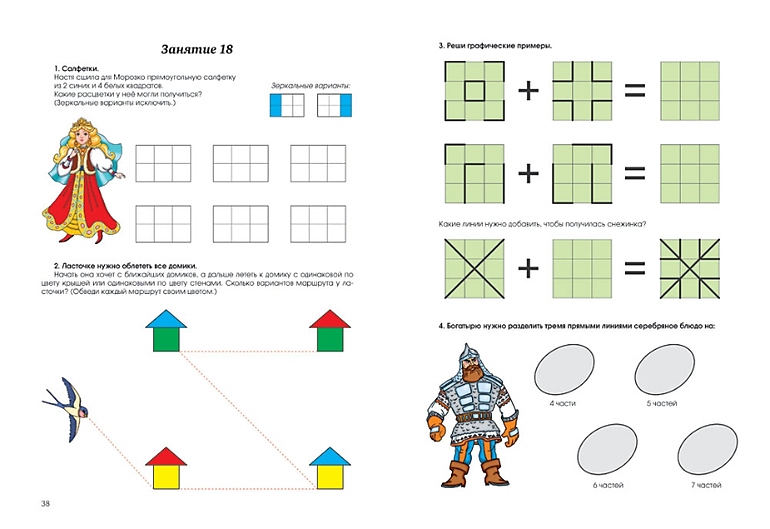 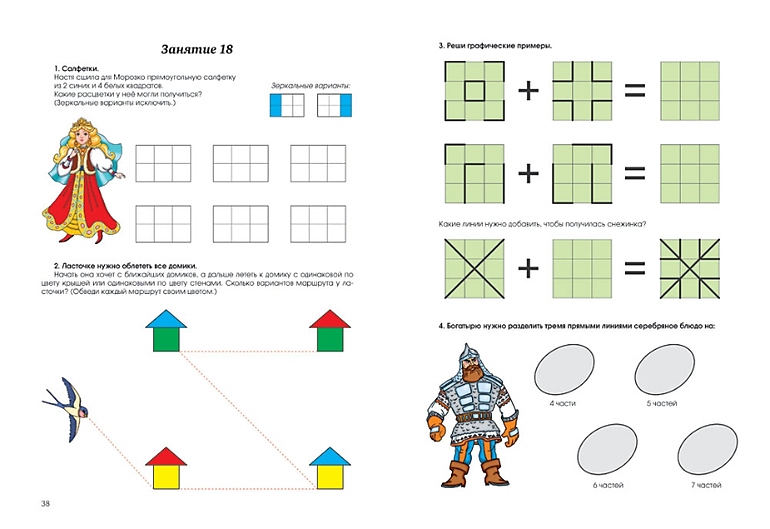 +
+
=
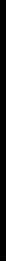 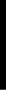 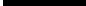 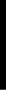 Ю
Задание 2: Сложи линии и получи букву
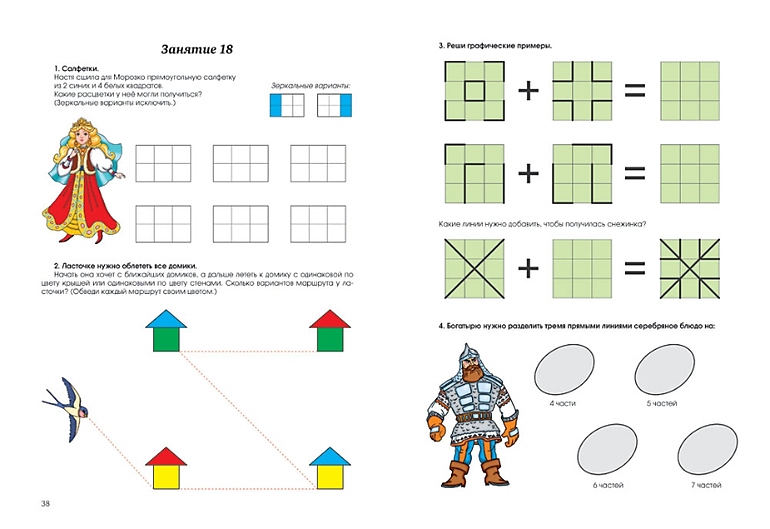 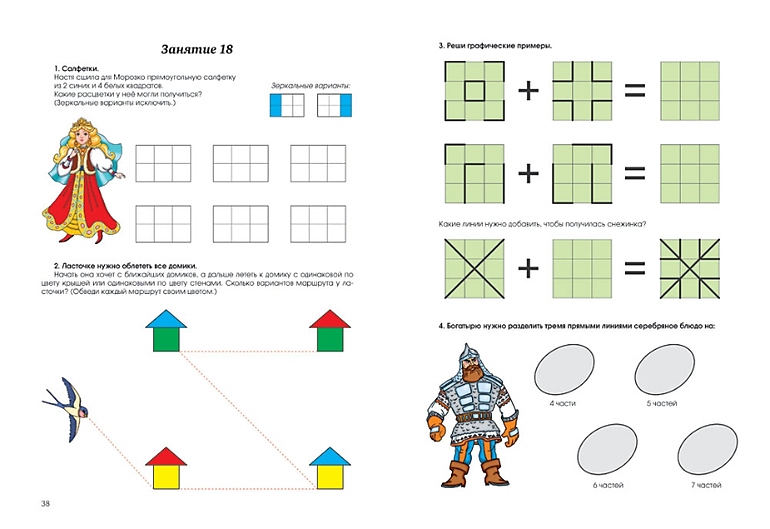 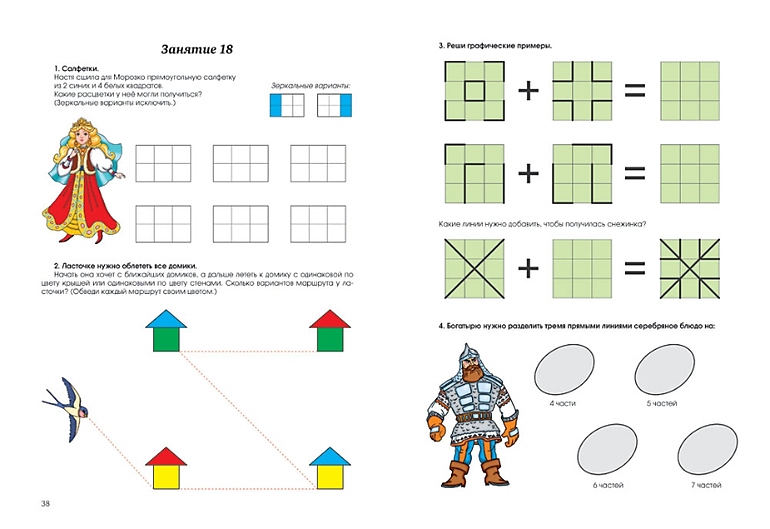 +
=
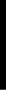 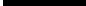 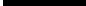 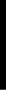 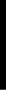 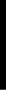 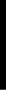 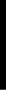 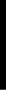 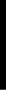 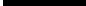 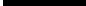 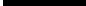 Ю
Н
Задание 2: Сложи линии и получи букву
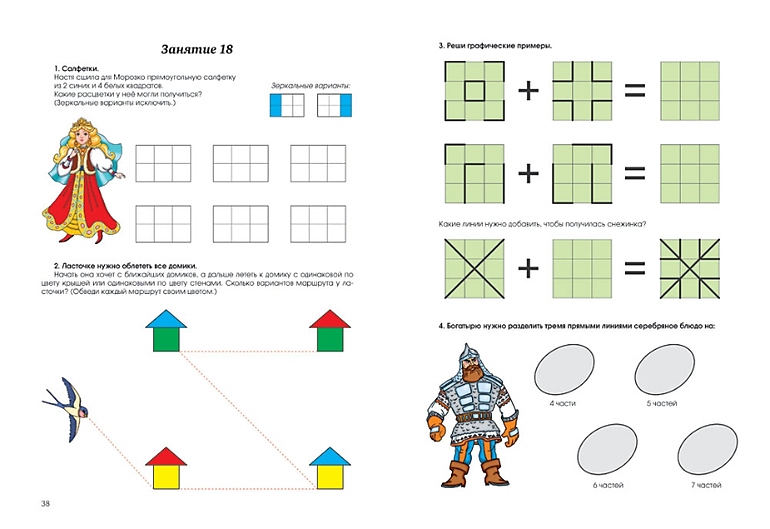 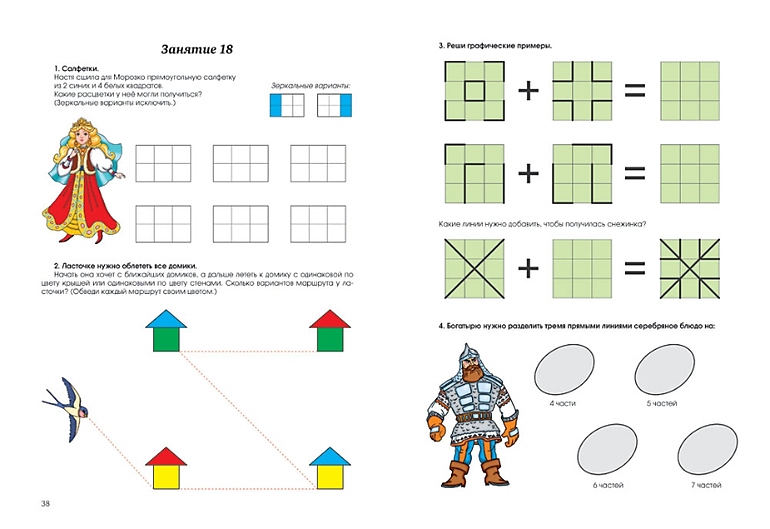 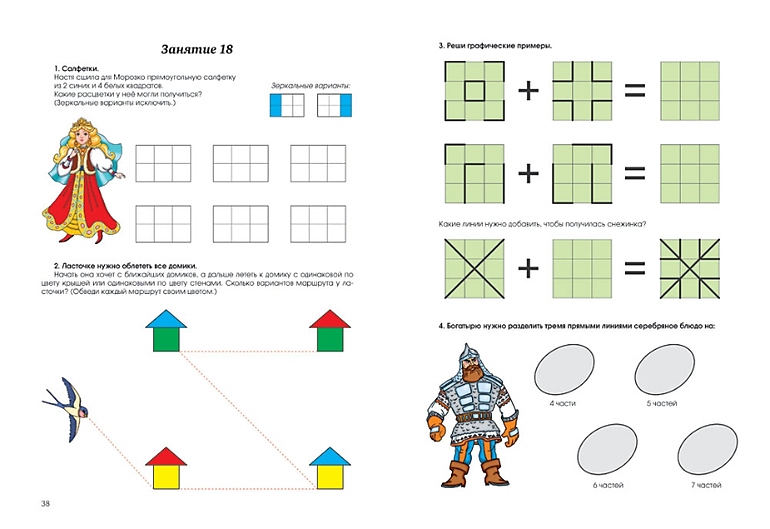 +
=
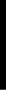 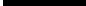 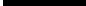 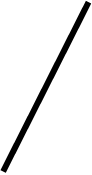 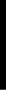 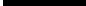 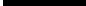 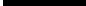 Ю
И
Н
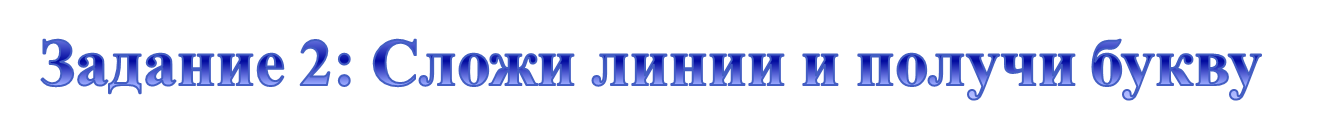 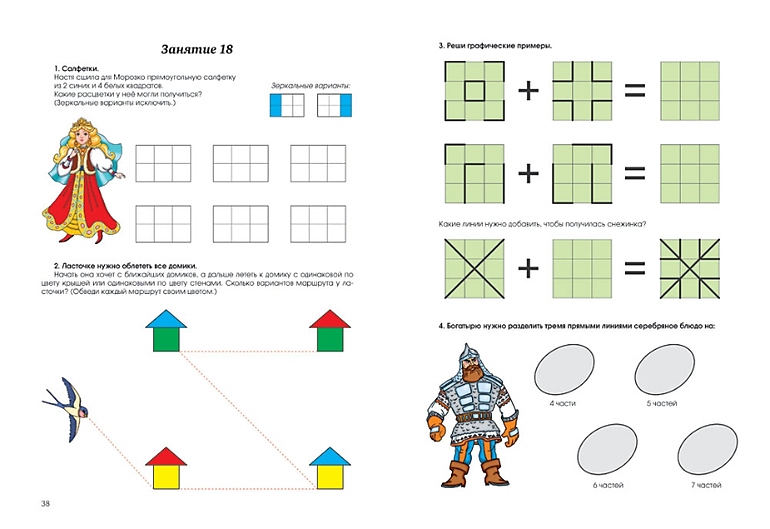 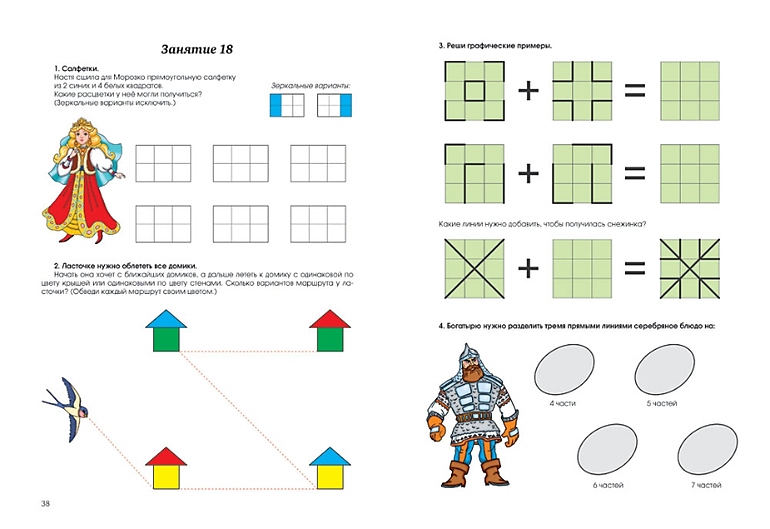 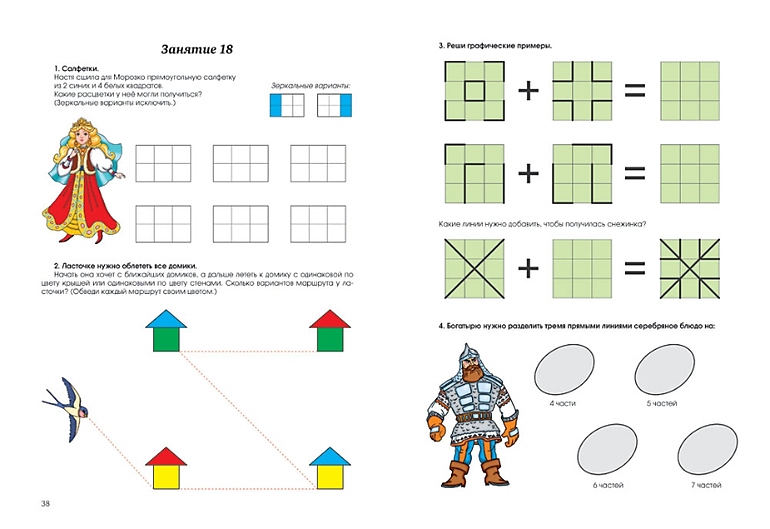 +
=
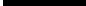 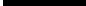 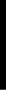 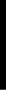 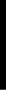 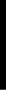 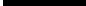 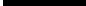 К
НИ
Ю
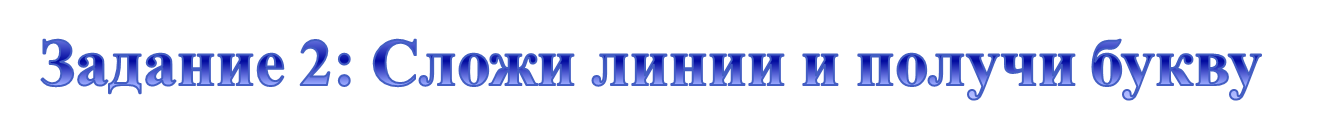 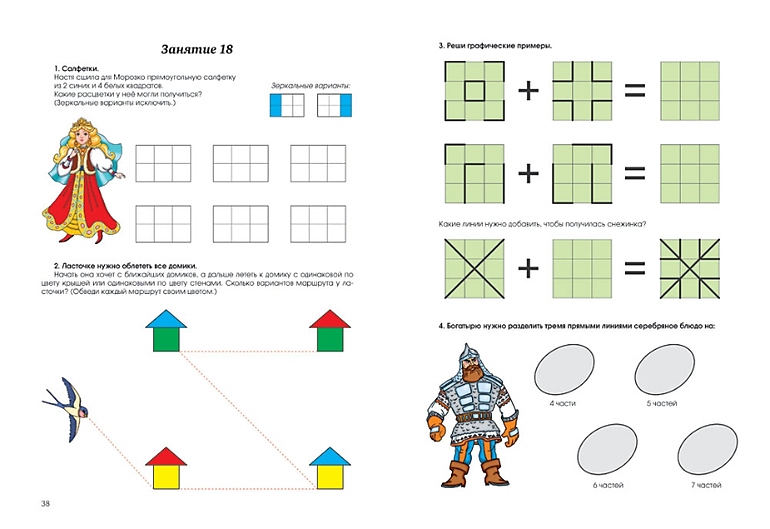 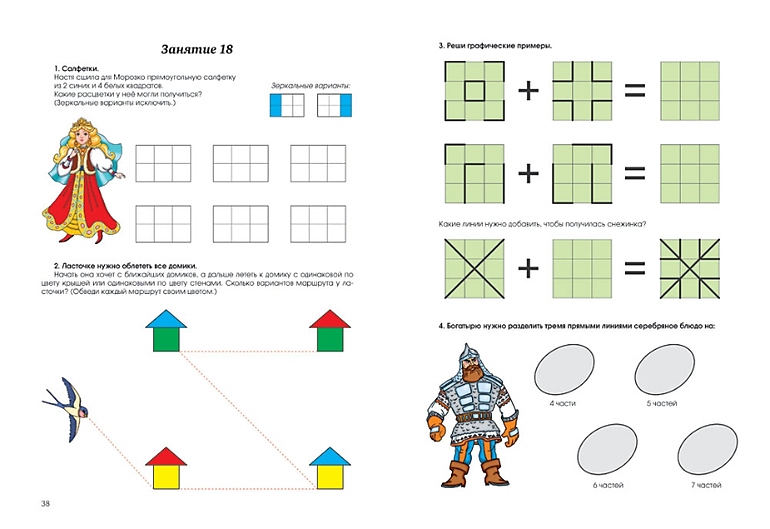 =
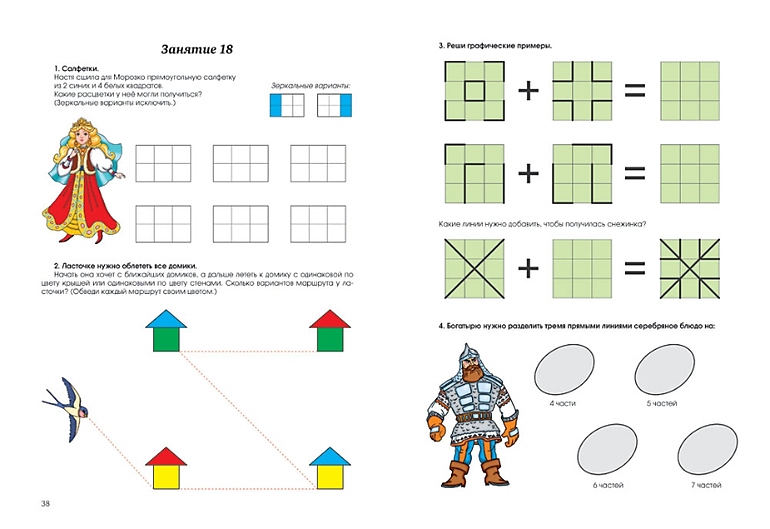 +
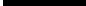 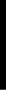 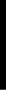 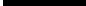 С
Ю
НИК
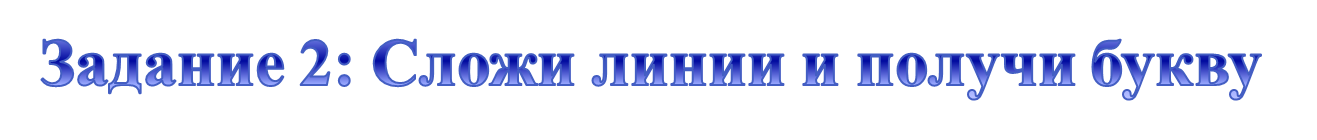 Примеры  нейроматематических  игр и заданий
Название игры: 
«Из каких фигур состоит ракета?»

Развивает мыслительные операции анализа, синтеза, сравнения.
Задание 3: Найди комплект фигур, 
из которых построили эту ракету и обведи рамку.
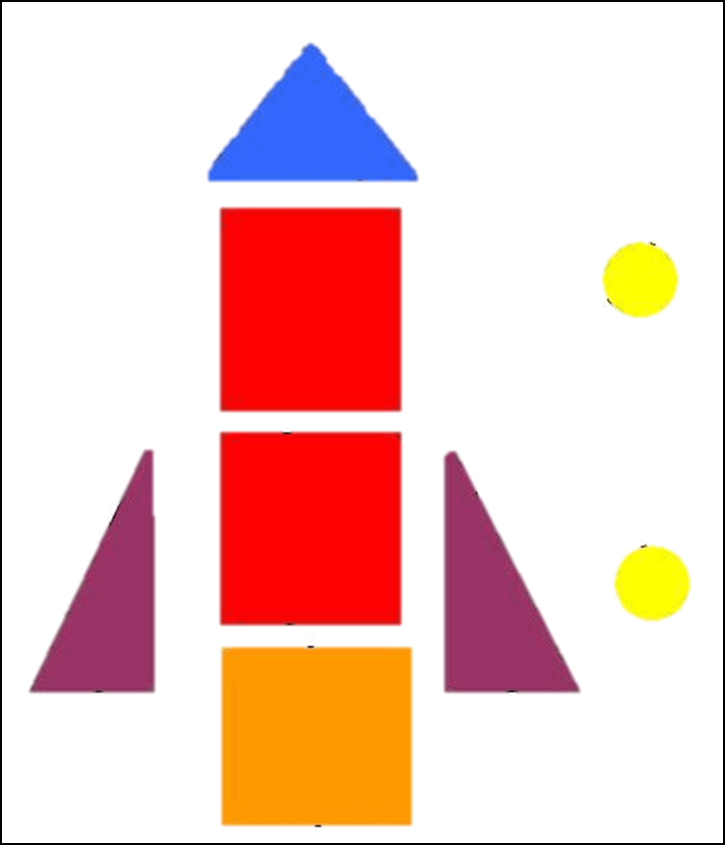 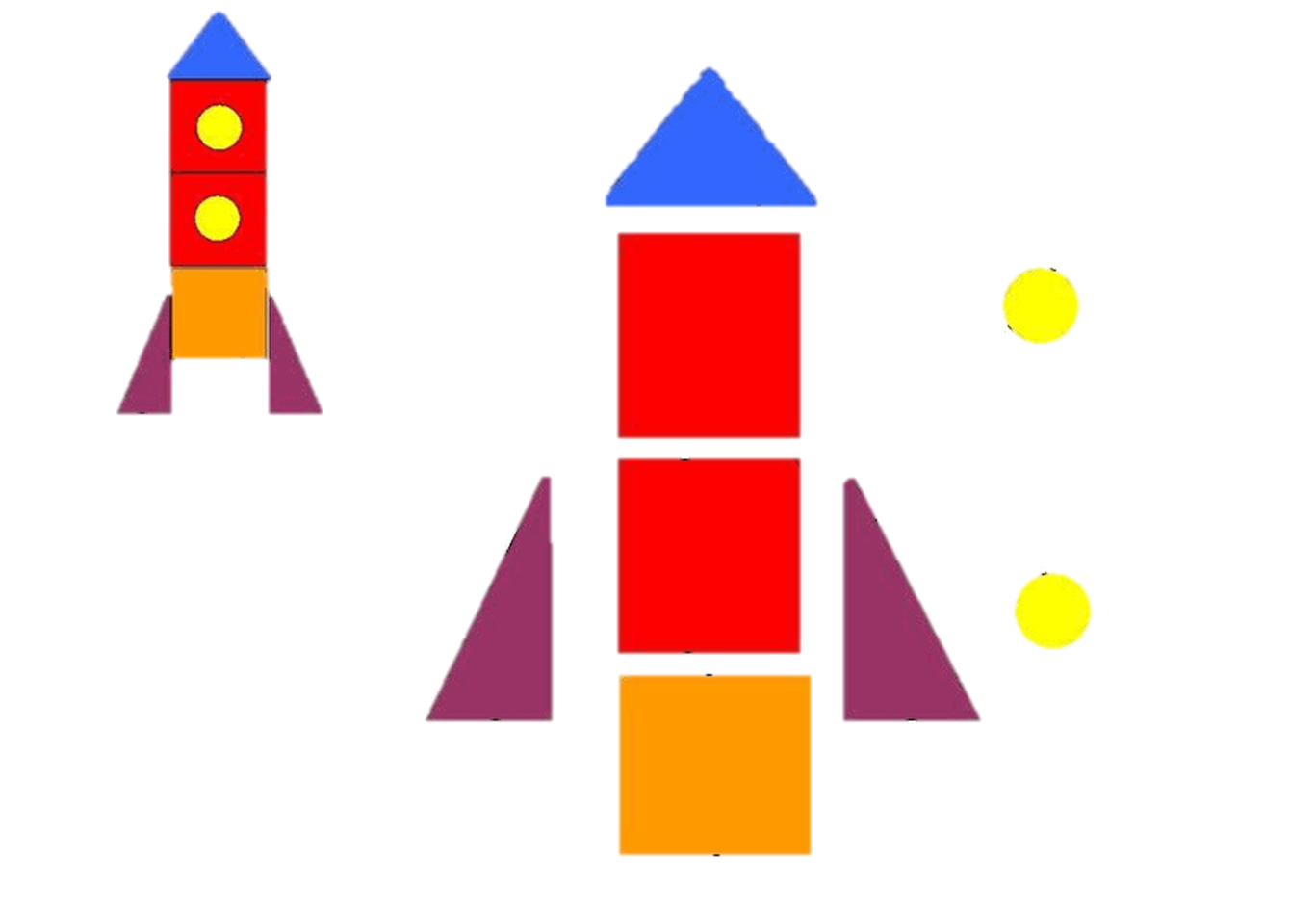 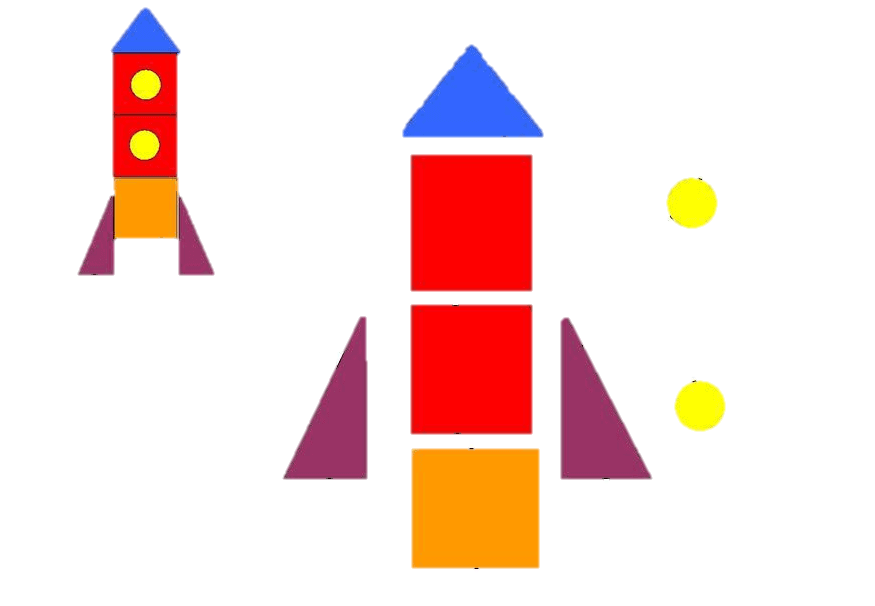 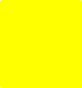 Примеры  нейроматематических  игр и заданий
Название игры: 
«Загрузи топливо в ракету»

Развивает пространственное мышление, умение представлять мысленный образ предмета, внимание и навыки счета.
Задание 4: Запиши в бортовой журнал, сколько 
канистр с топливом загрузили в ракету
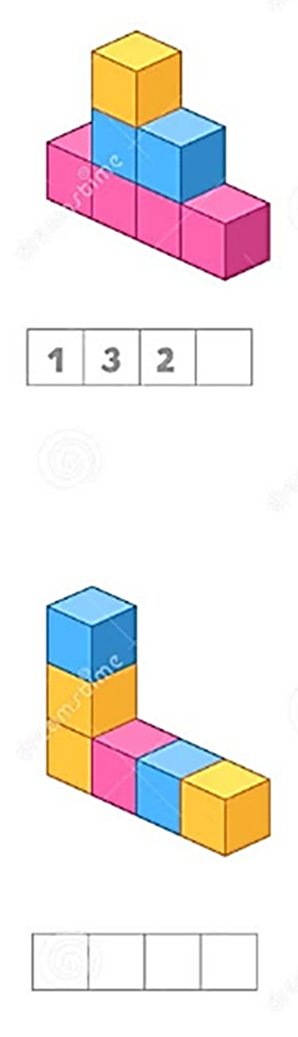 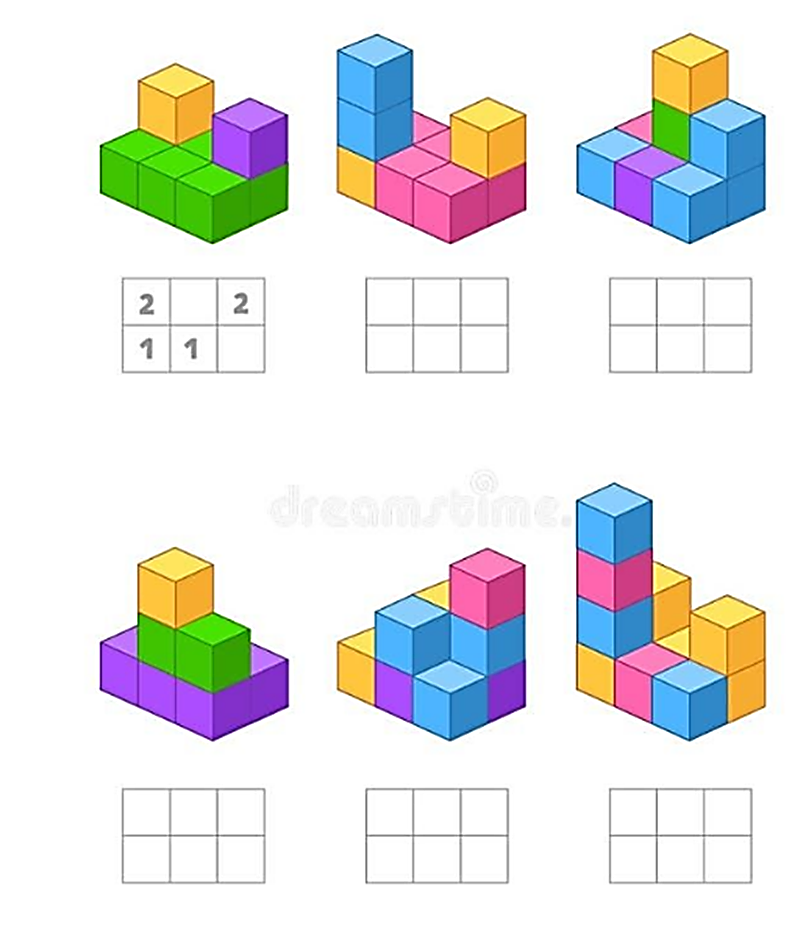 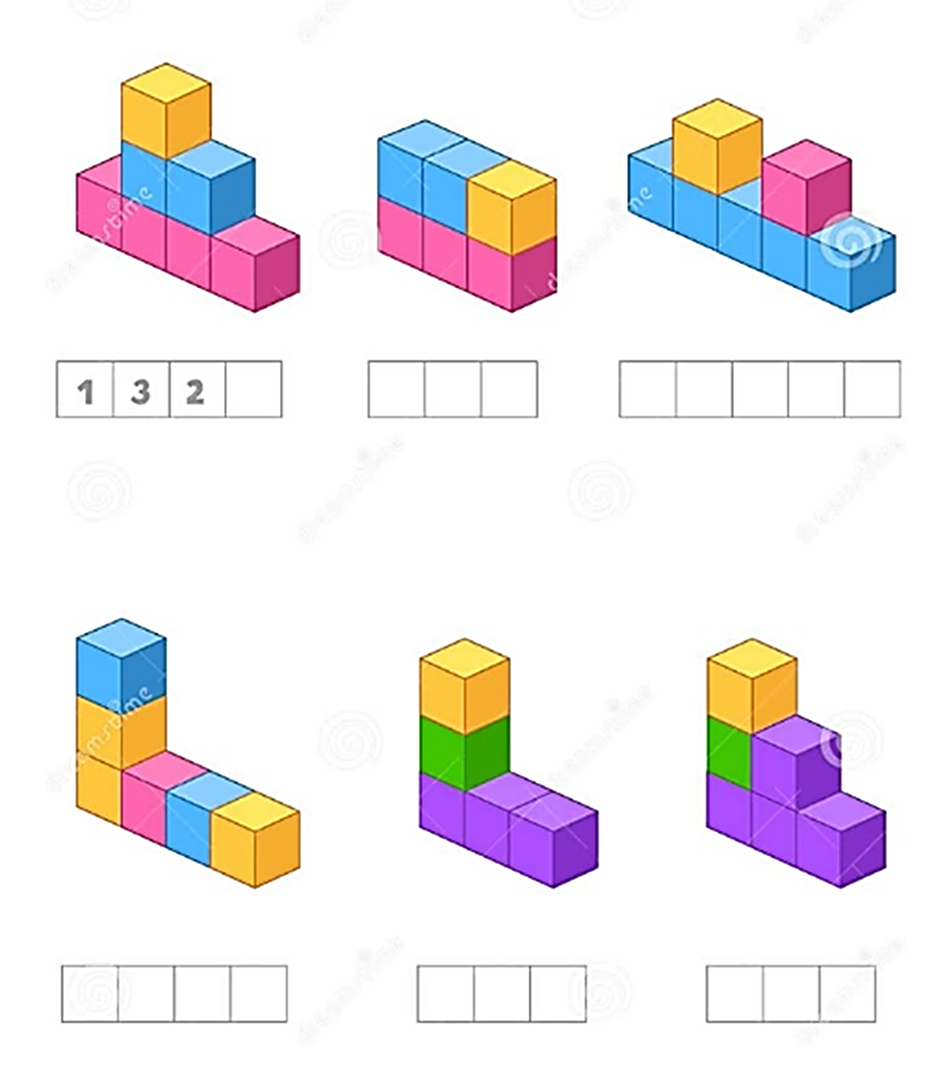 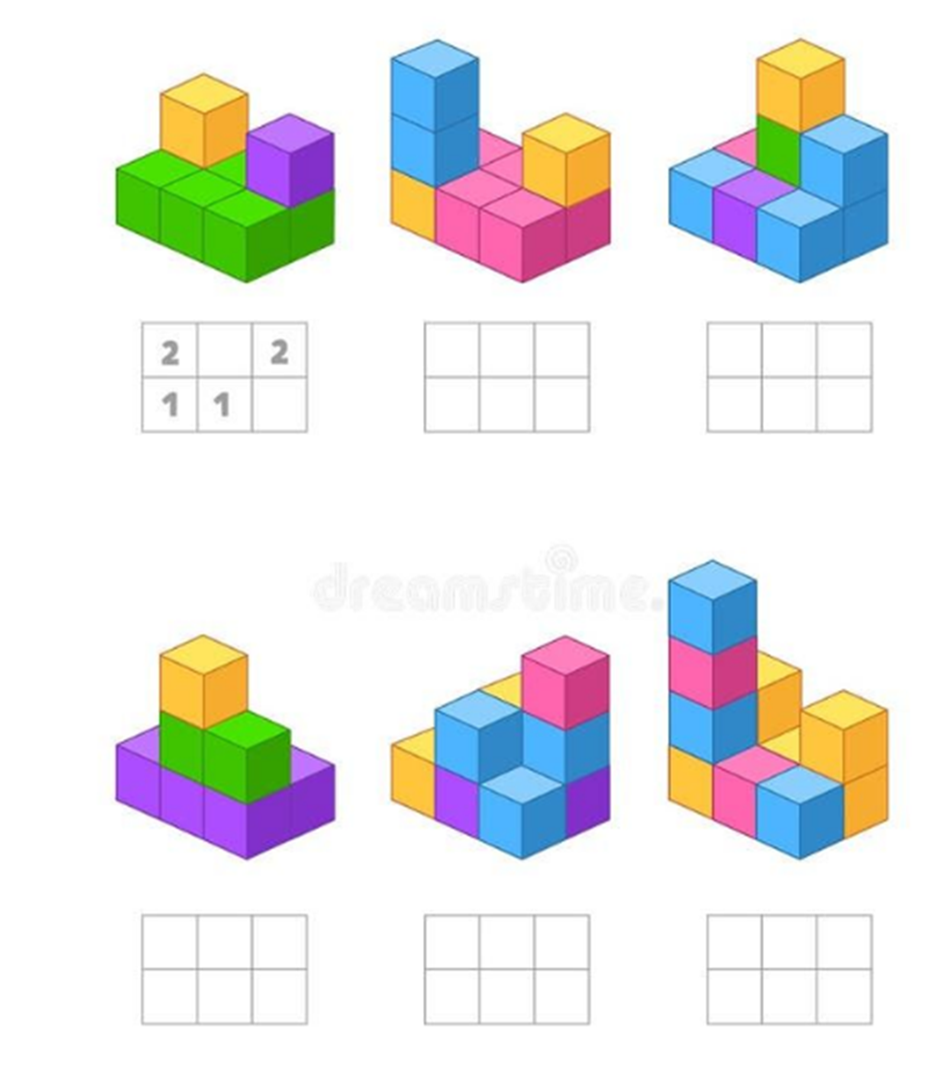 1
1
1
2
1
3
1
1
2
1
3
1
1
Варианты усложнения задания
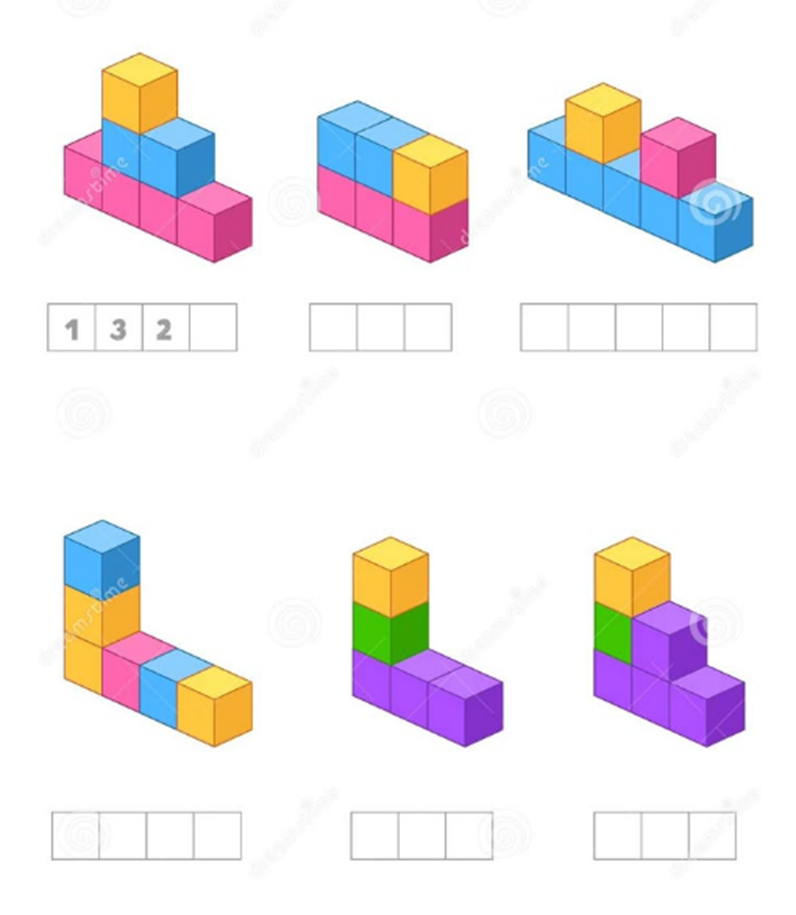 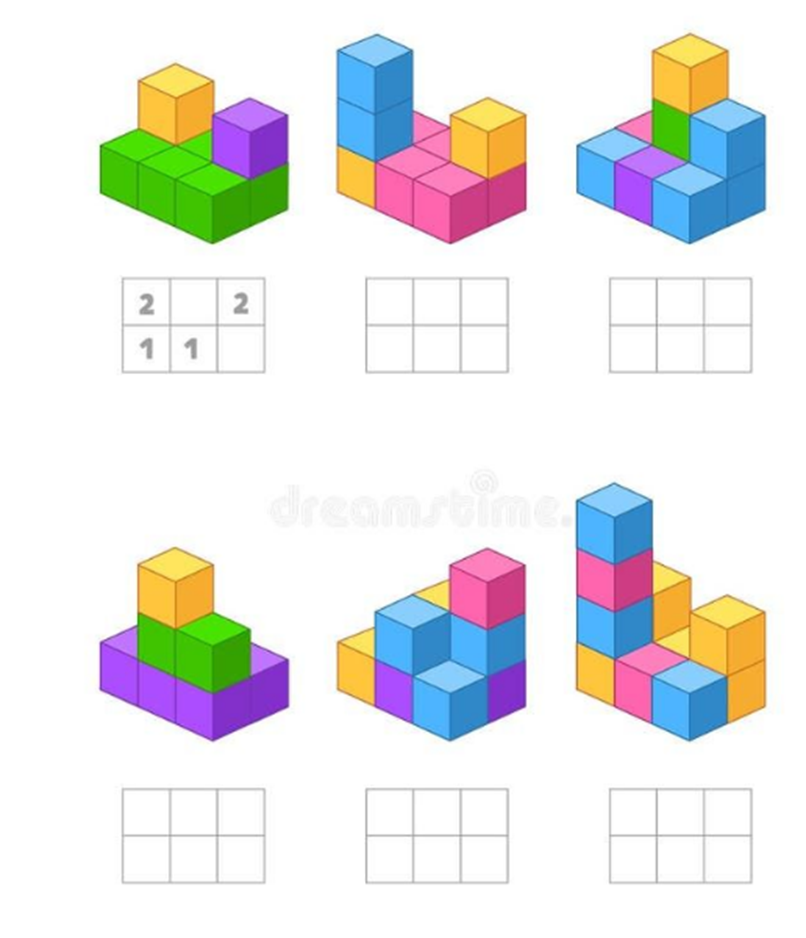 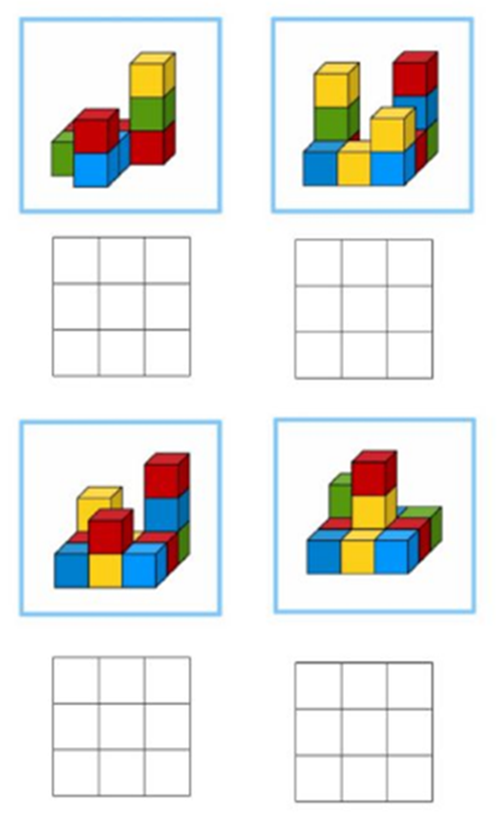 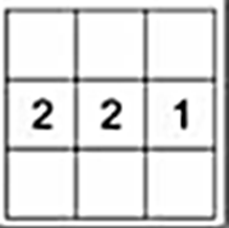 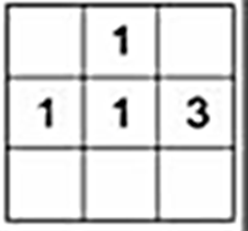 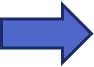 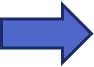 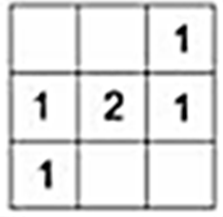 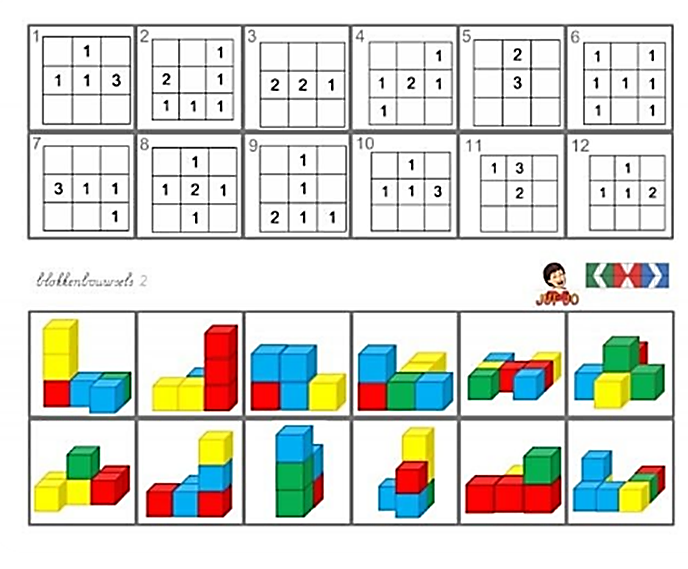 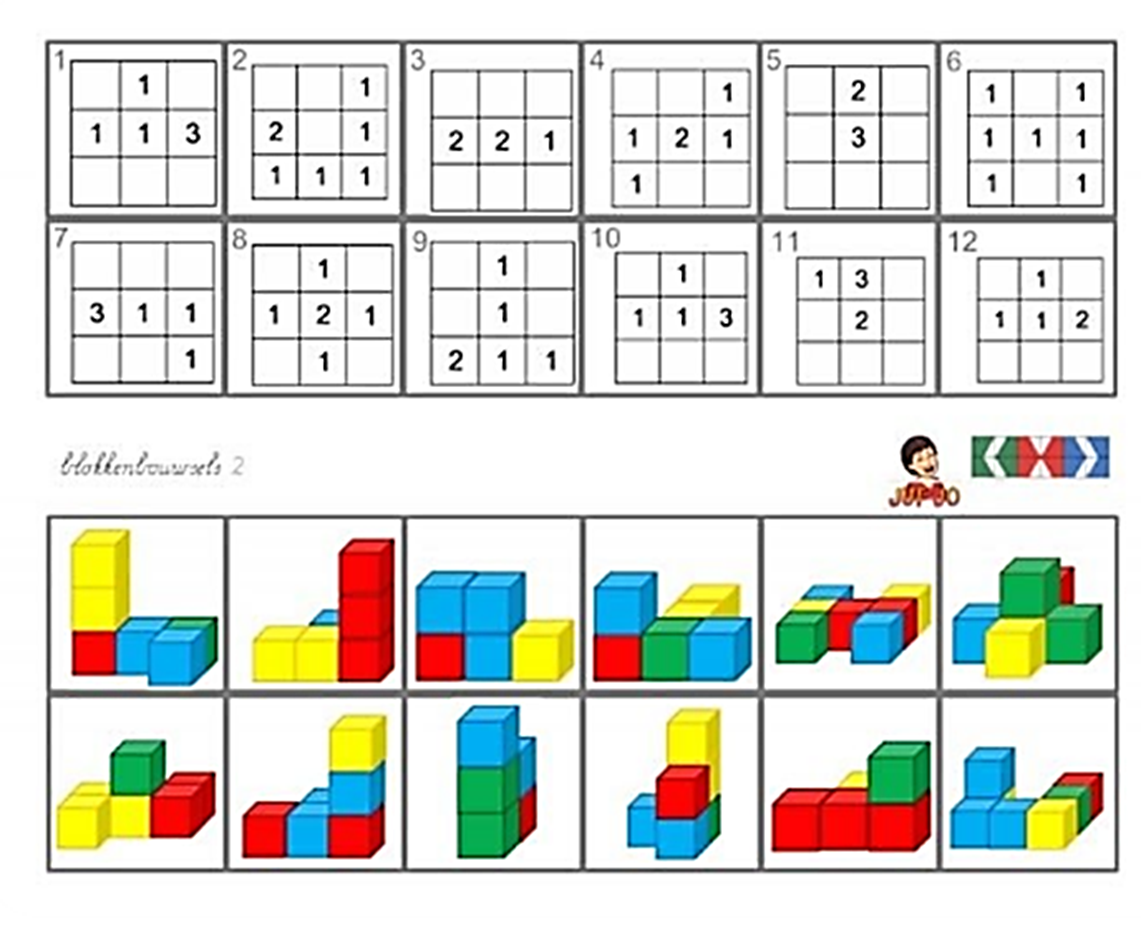 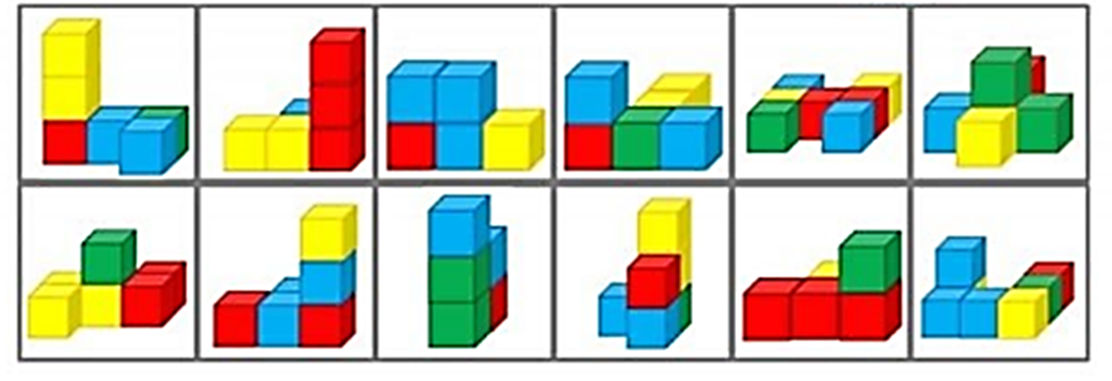 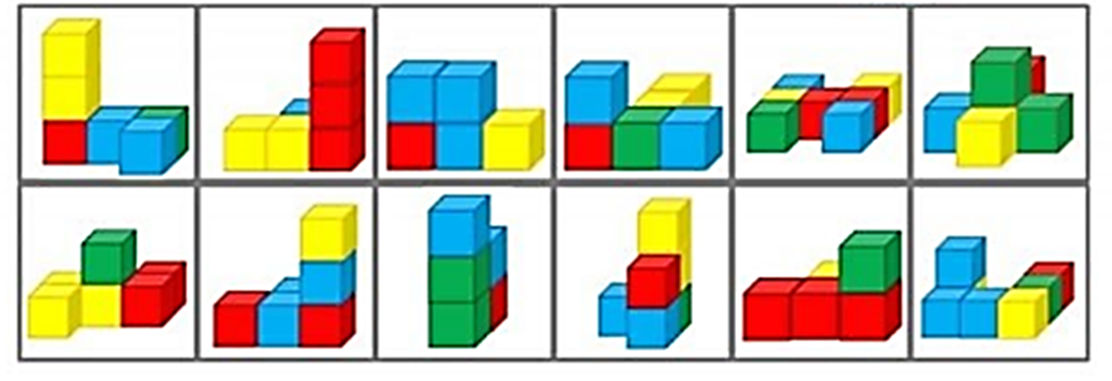 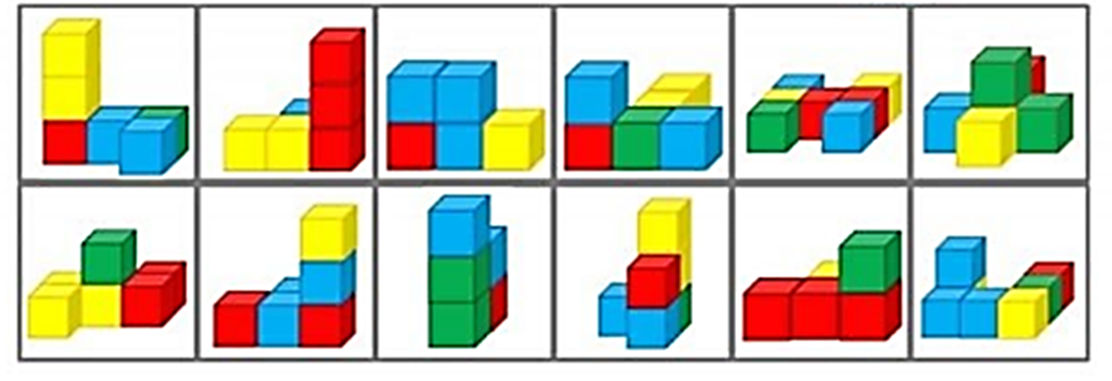 Варианты усложнения задания: найди схему к этой фигуре
Примеры  нейроматематических  игр и заданий
Название игры: 
«Из плоского - объемное»

Развивает пространственное мышление, умение трансформировать плоскую фигуру в объемную.
Задание 5:   Выбери нужные Тико-фигуры и собери объемное геометрическое тело.
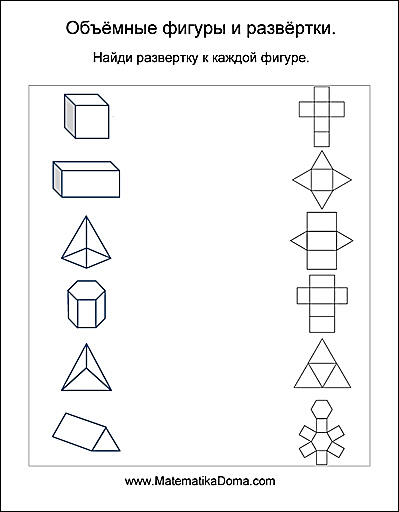 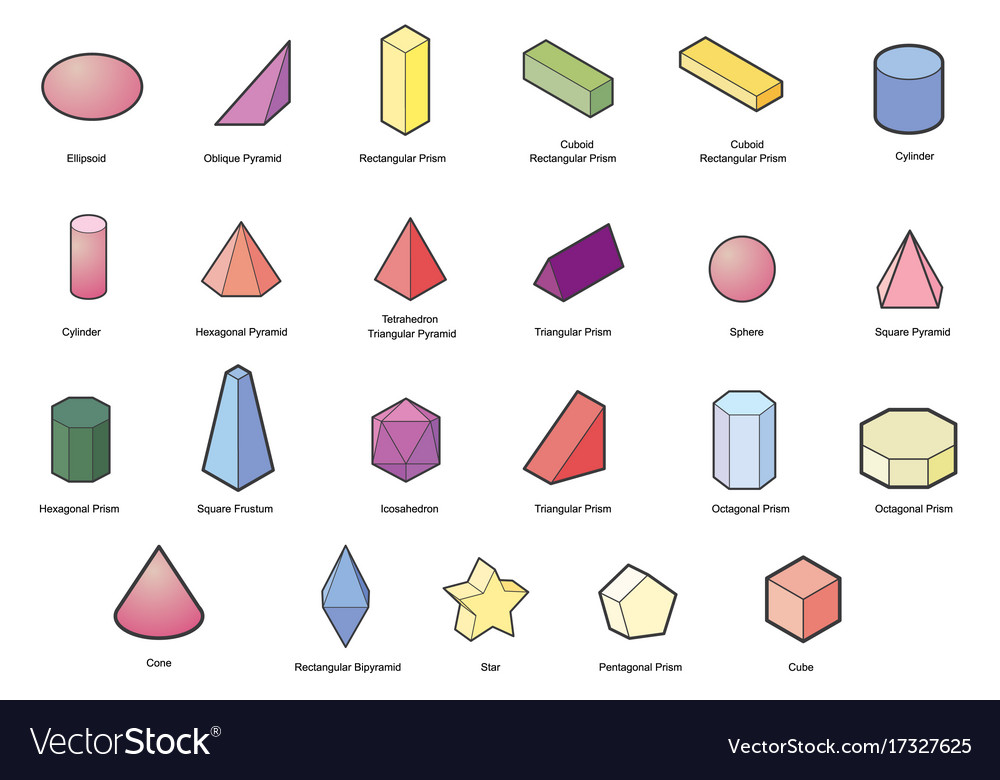 куб
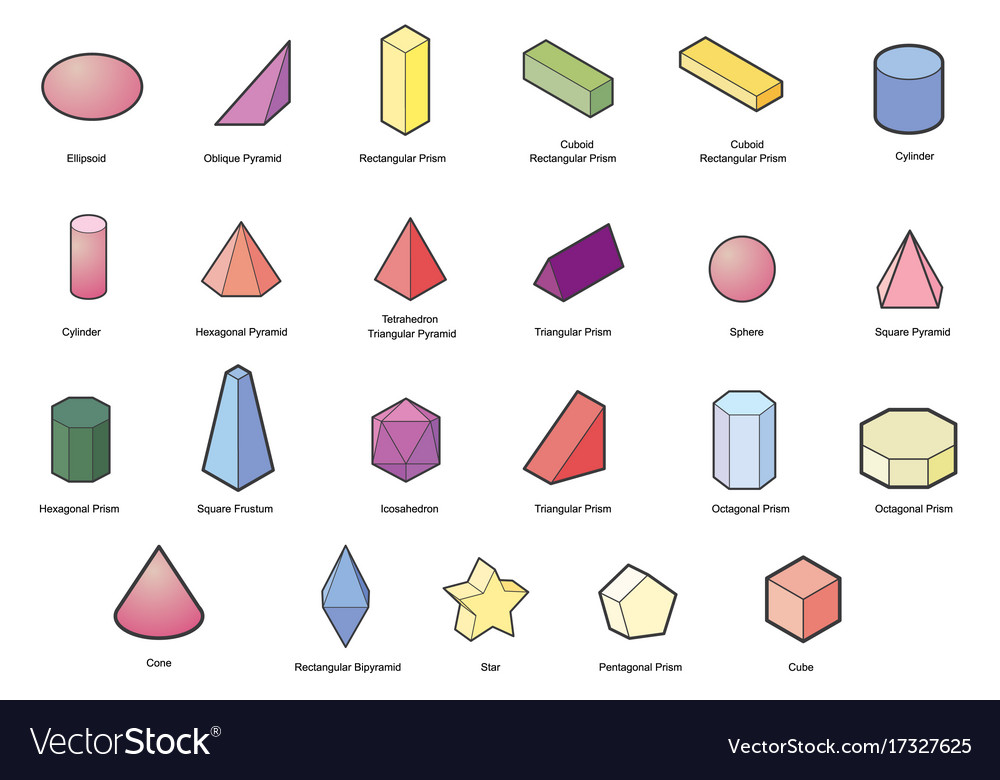 параллелепипед
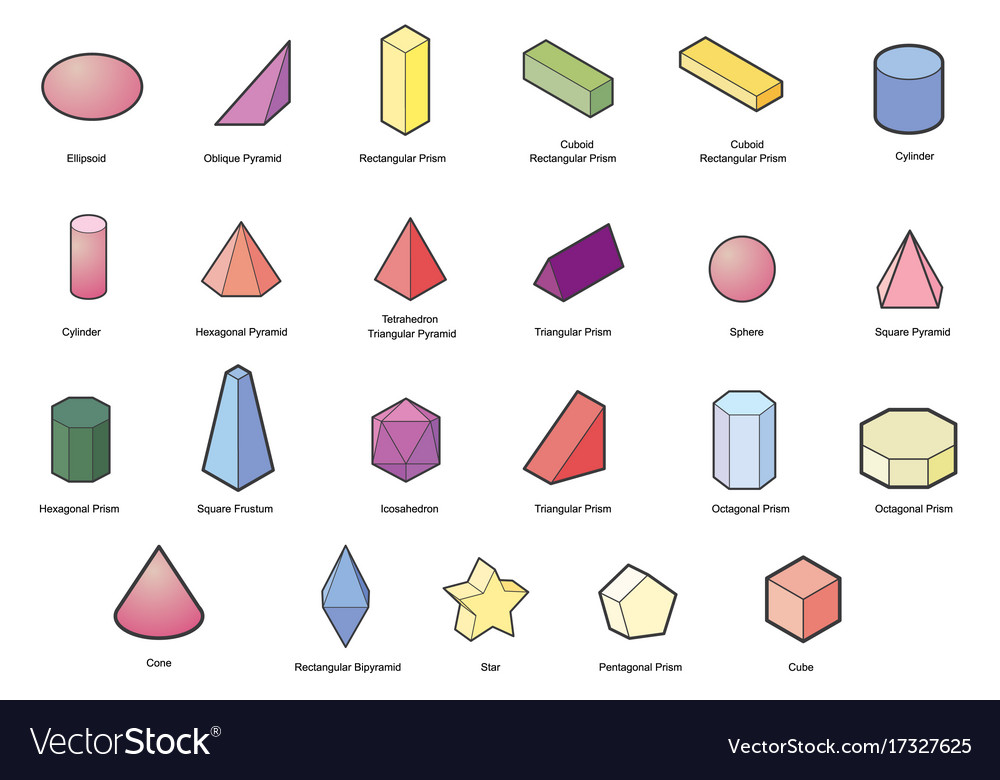 Пирамида
четырехугольная
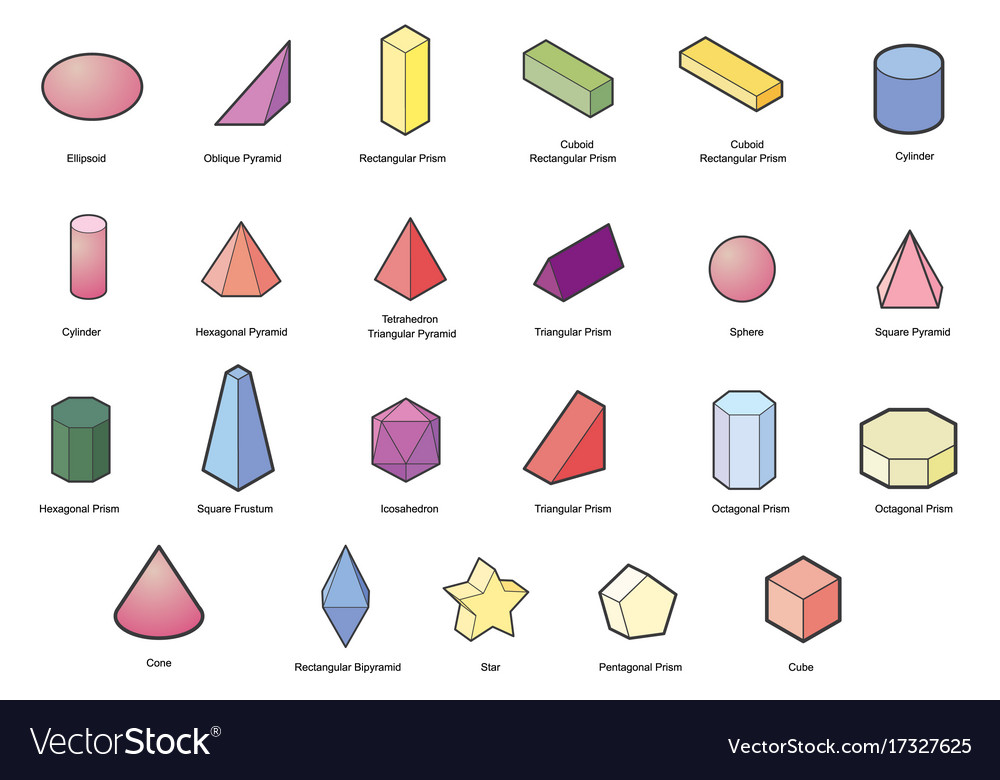 Призма шестиугольная
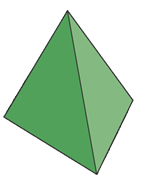 Пирамида
треугольная
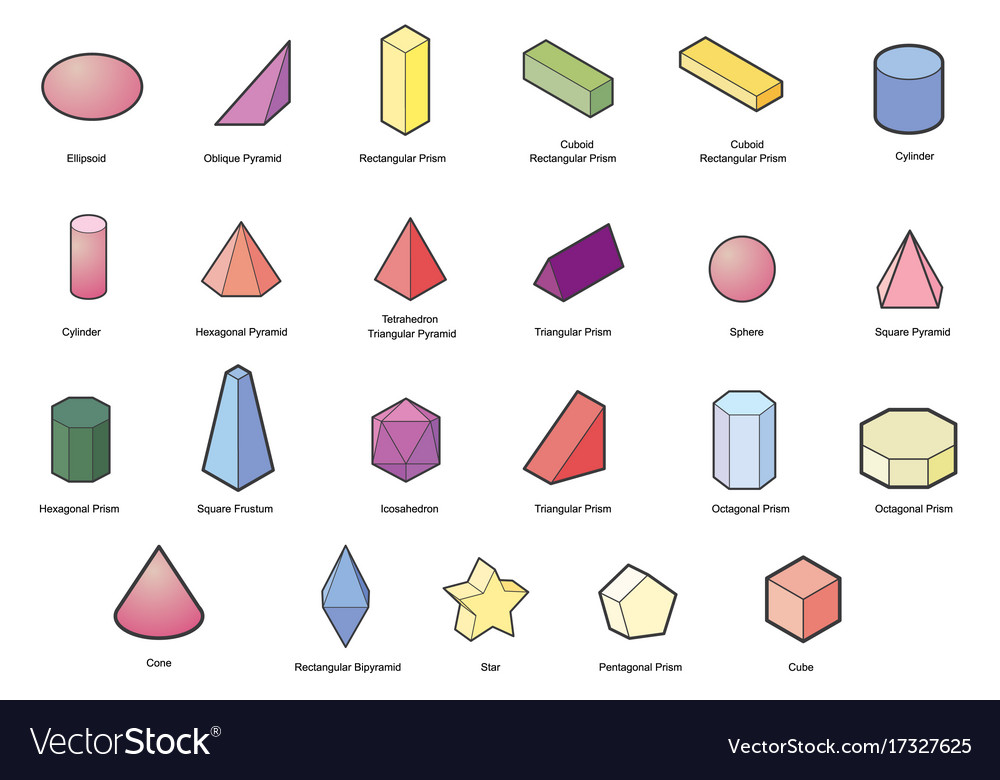 Призма треугольная
Задание 6: Соедини развертку и геометрическое тело.
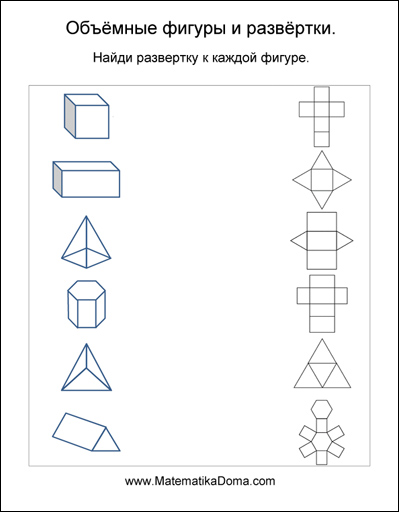 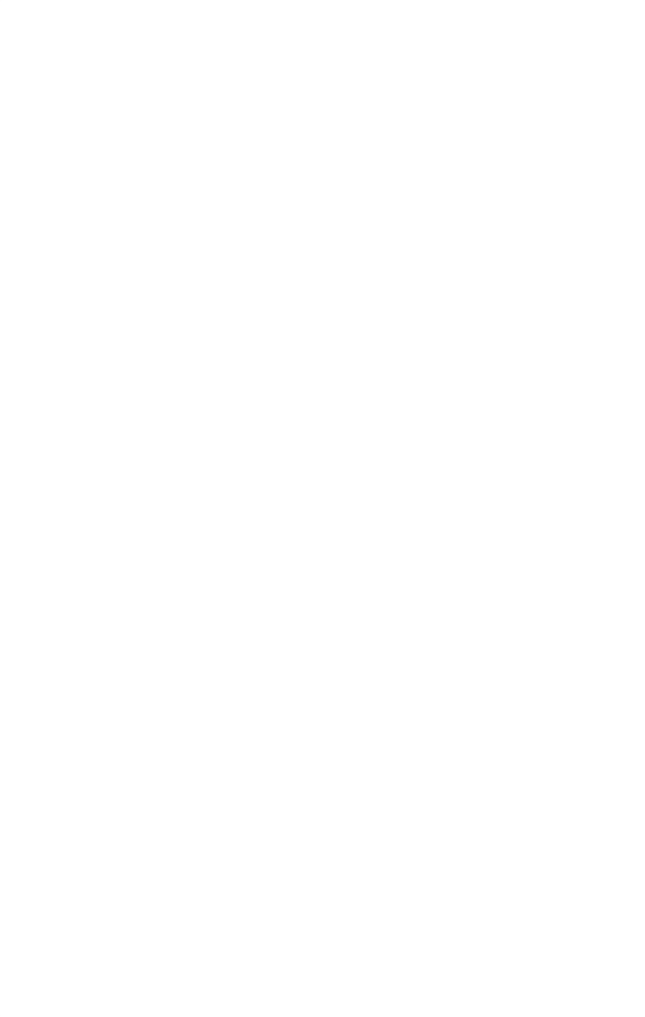 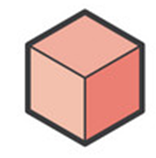 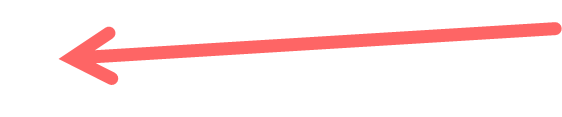 куб
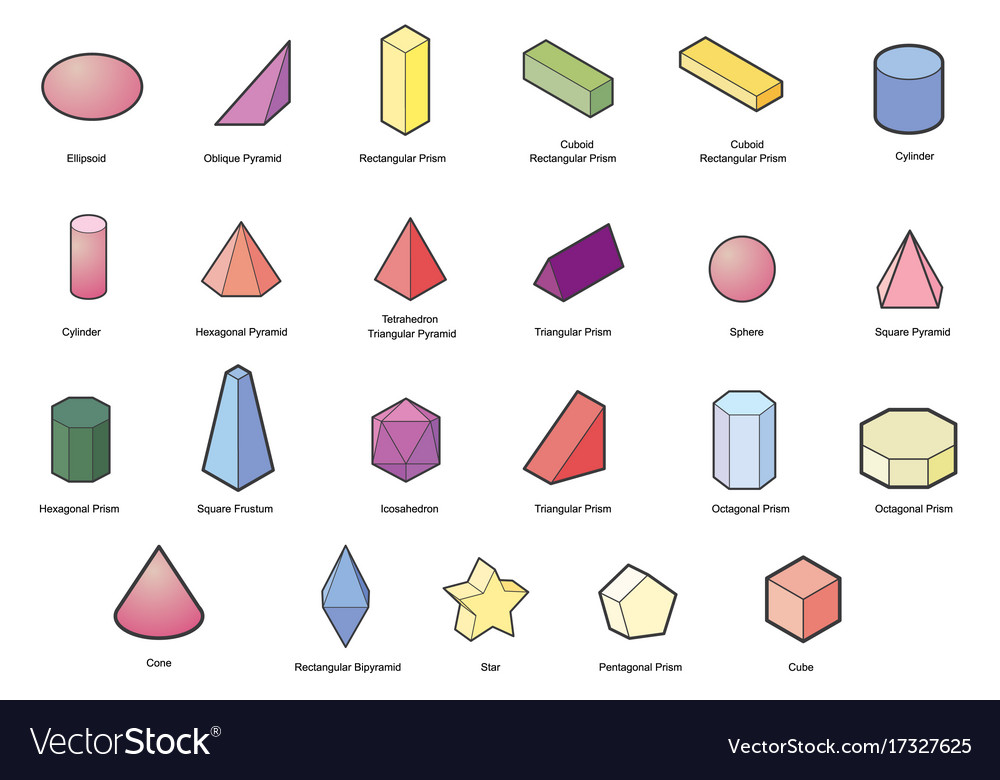 параллелепипед
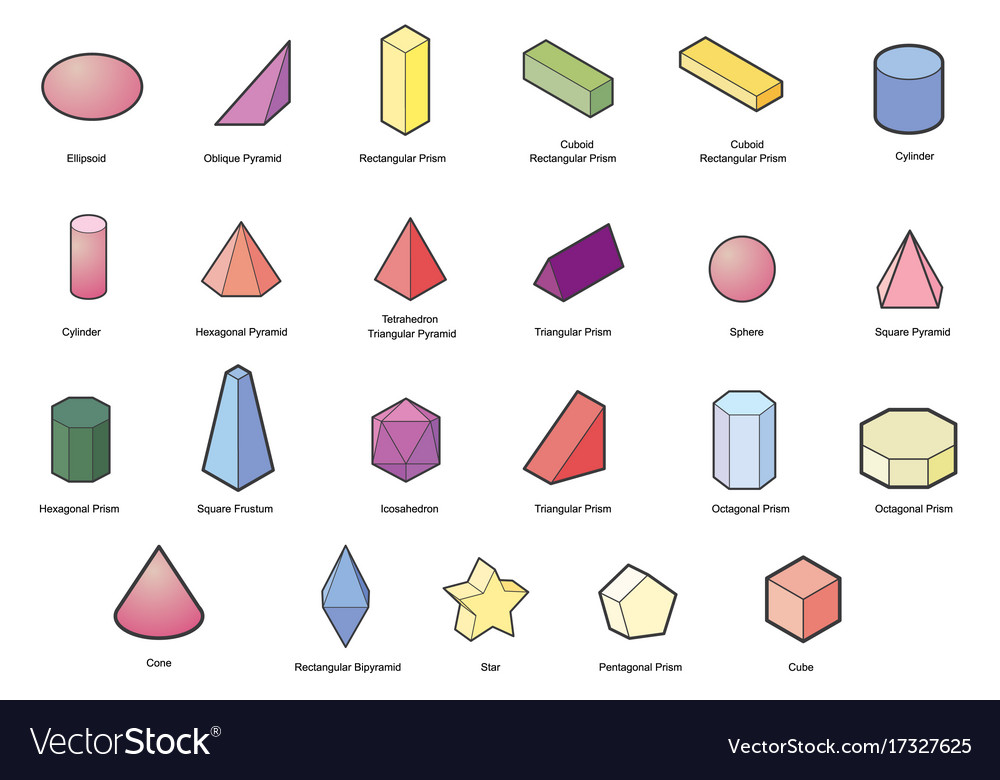 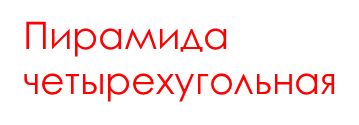 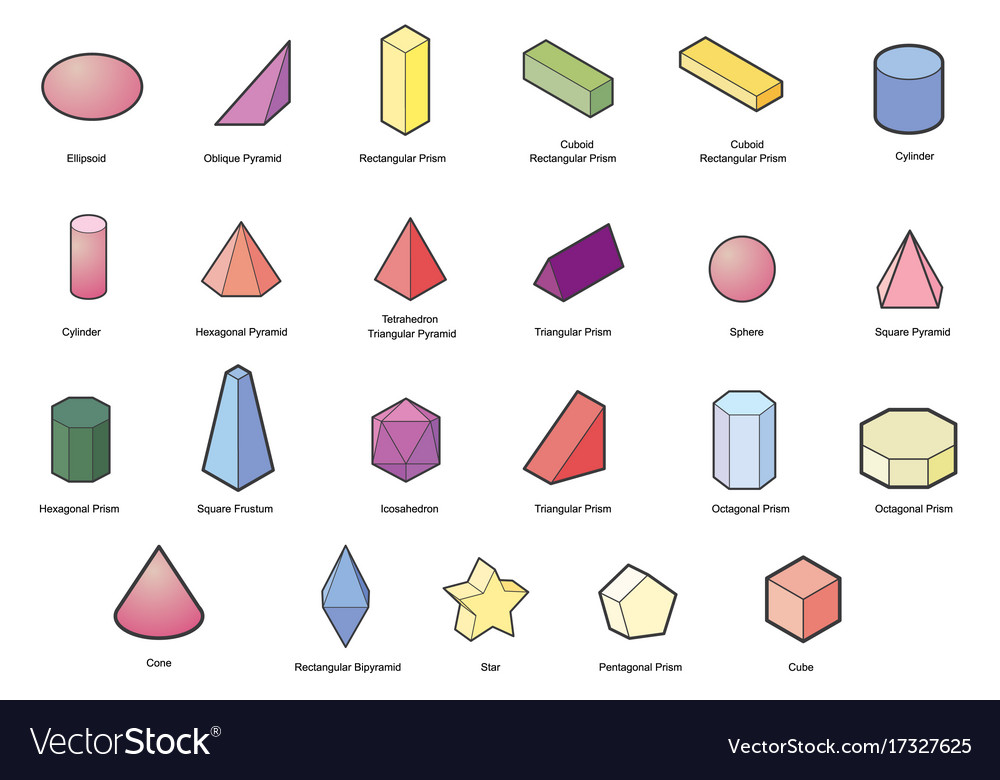 Призма
 шестиугольная
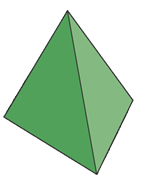 Пирамида
треугольная
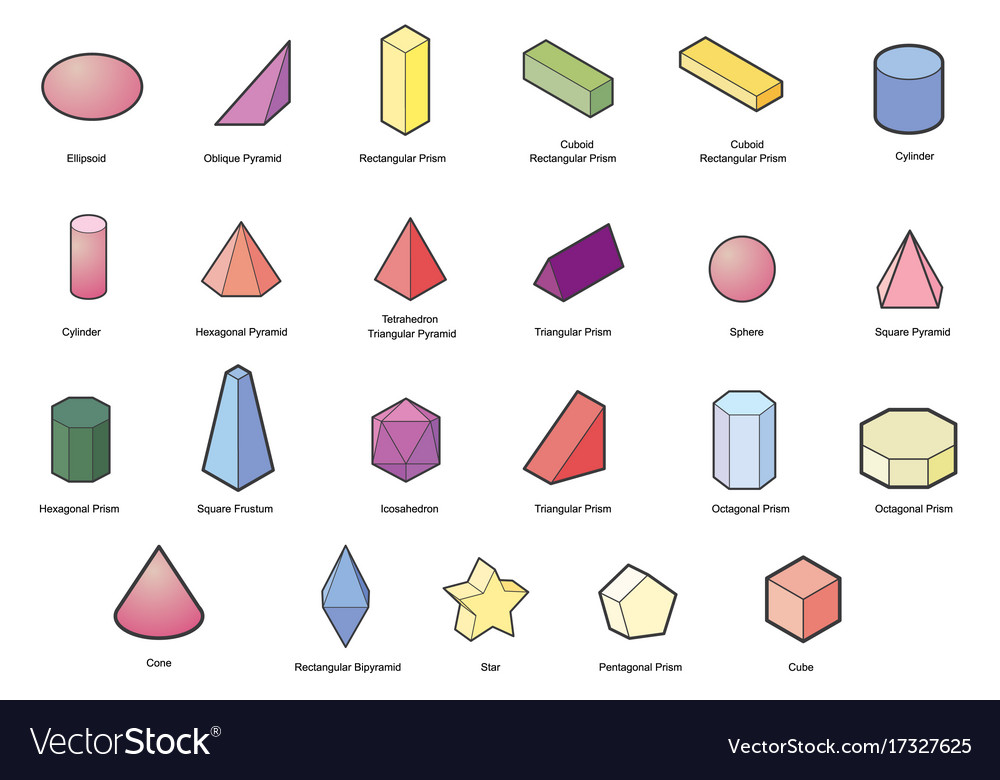 Призма 
треугольная
Примеры  нейроматематических  игр и заданий
Название игры: 
«Нейросчет»

Развивает гибкость мышления, внимание, умение выполнять знакомые действия в нестандартной ситуации.
Задание 7: Пересчитай части тела – познакомь инопланетян с землянами.
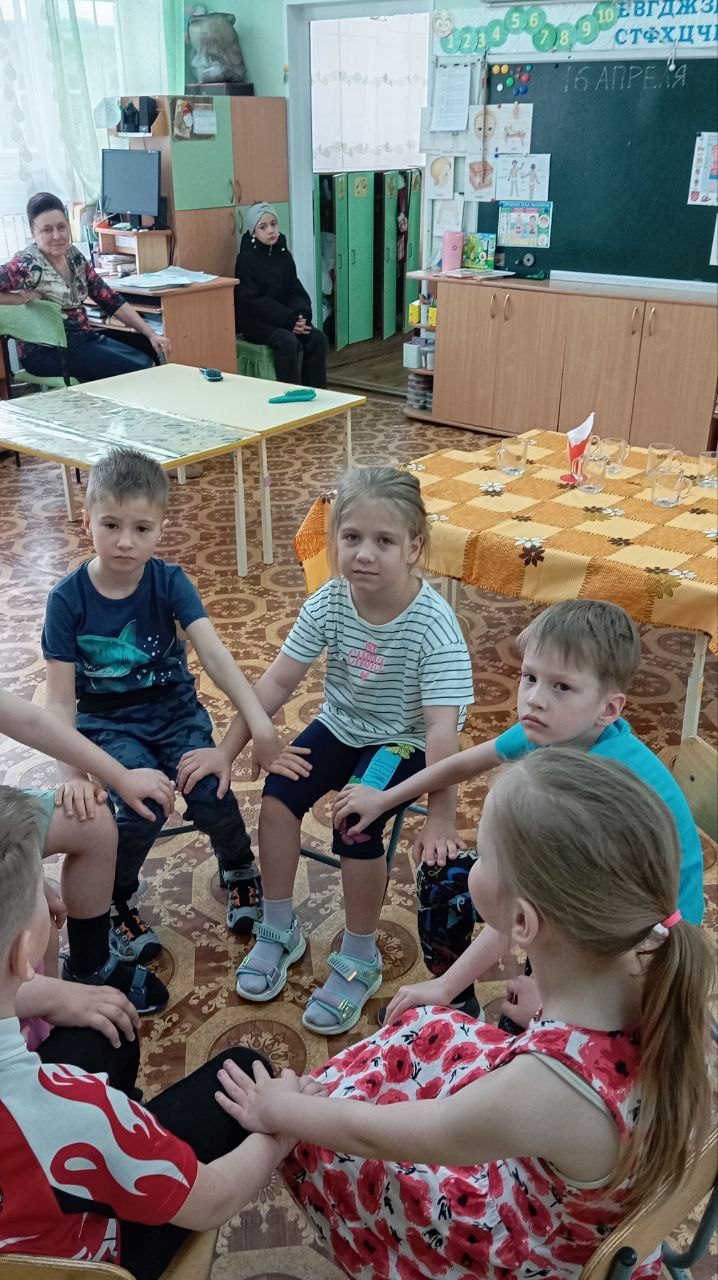 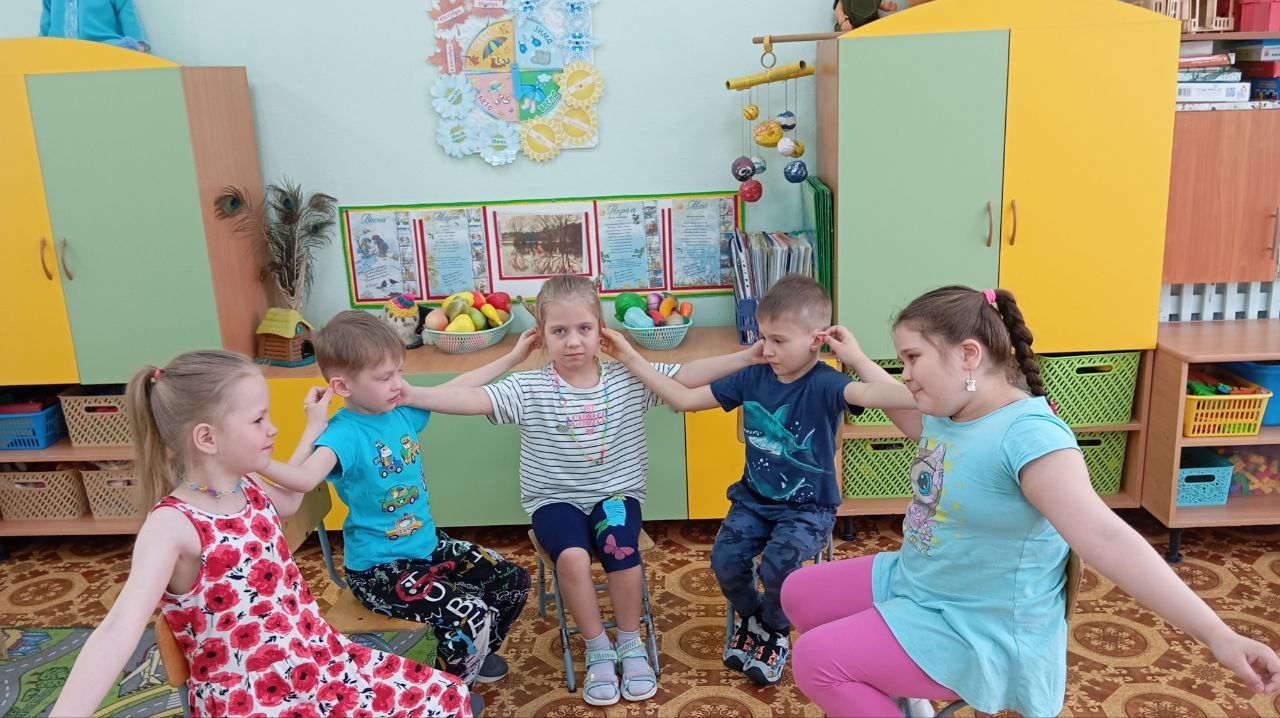 Примеры  нейроматематических  игр и заданий
Название игры: 
«Проекции»

Развивает пространственное мышление, умение оперировать в уме образом предмета, видеть его проекцию с разных точек зрения.
Задание 8: Зарисуй, как выглядит инопланетянин с разных сторон
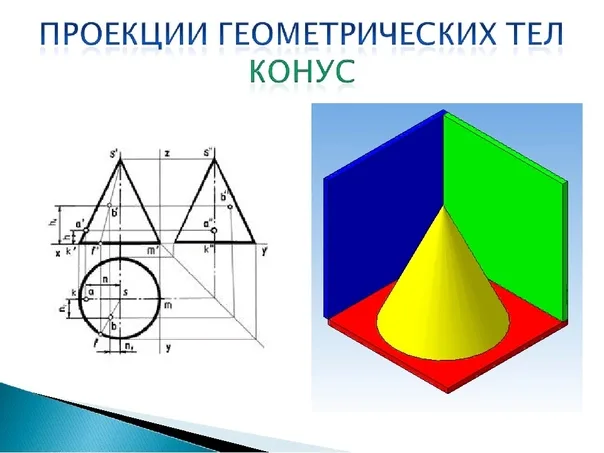 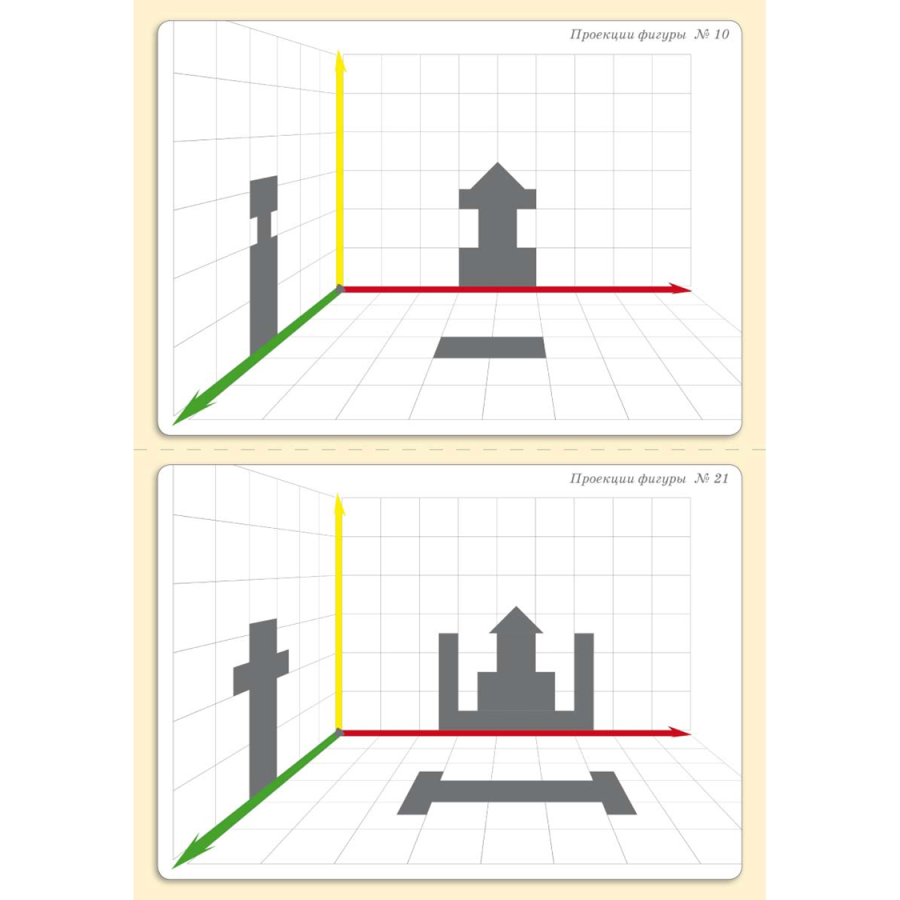 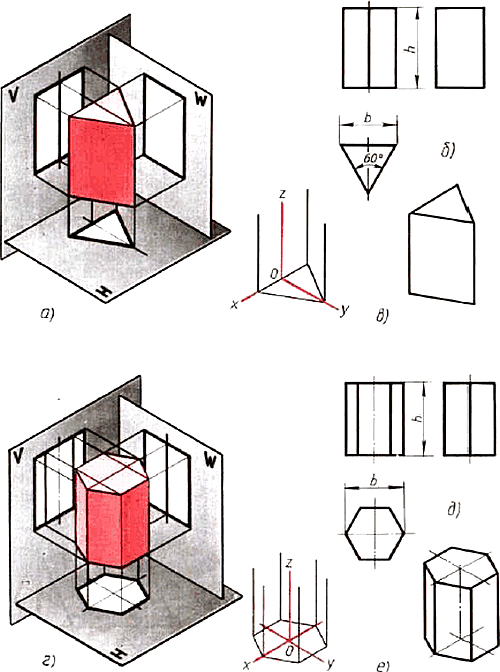 Задание 9:
Усложнение - Подбери правильные проекции.
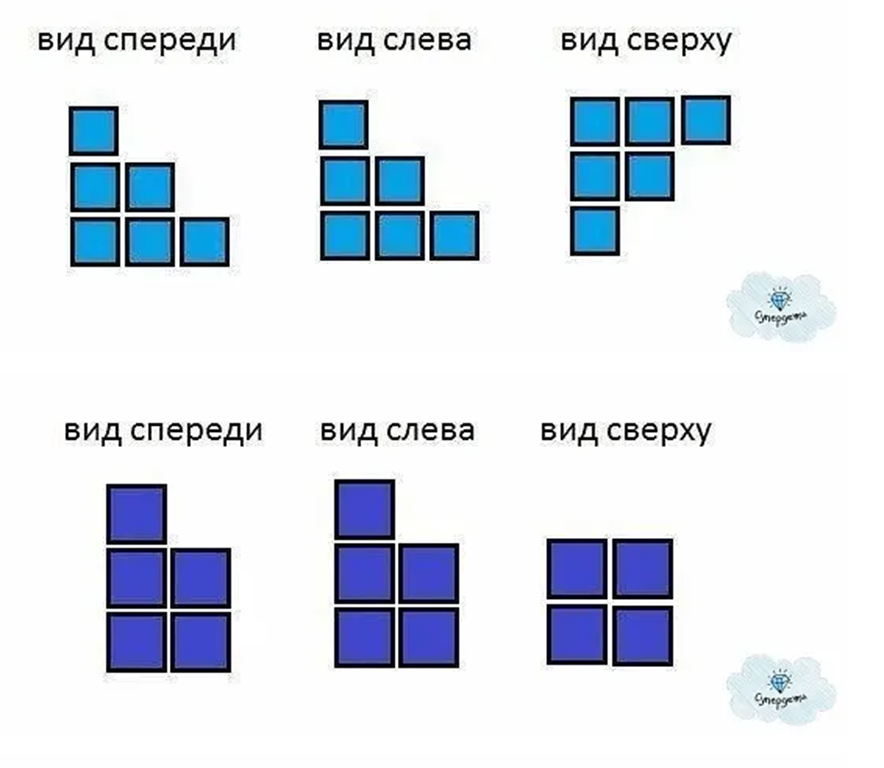 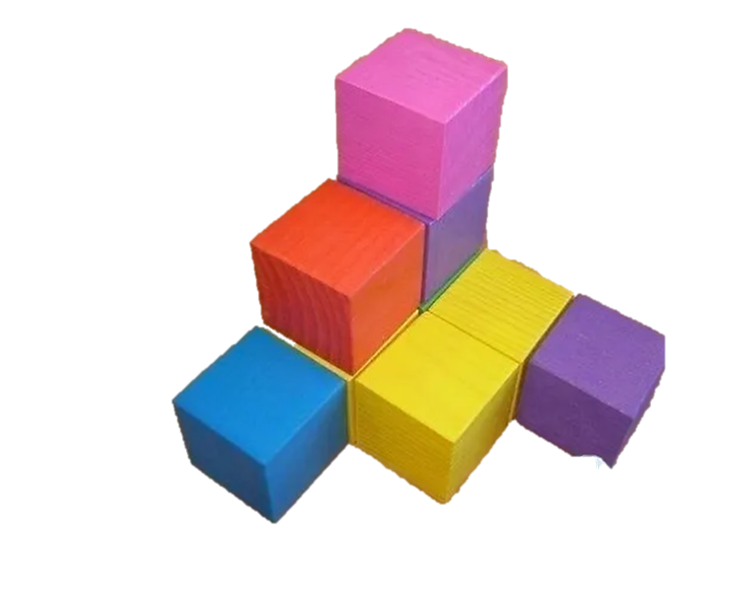 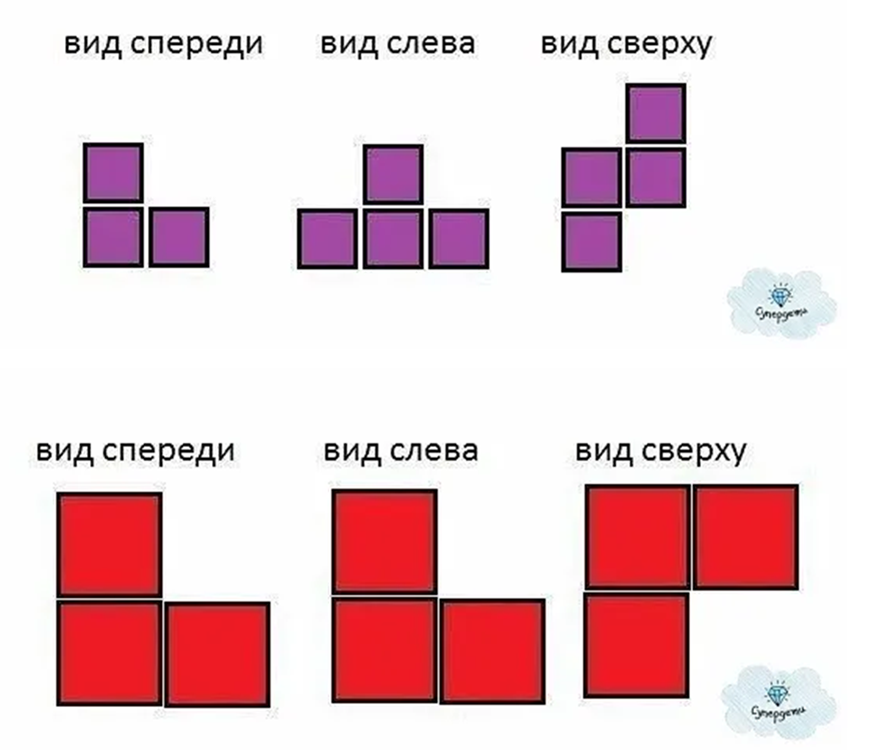 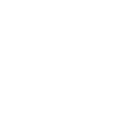 Примеры  нейроматематических  игр и заданий
Название игры: 
«Пройди лабиринт»

Развивает умение ориентироваться в пространстве, удерживать в уме задание, делать логические выводы.
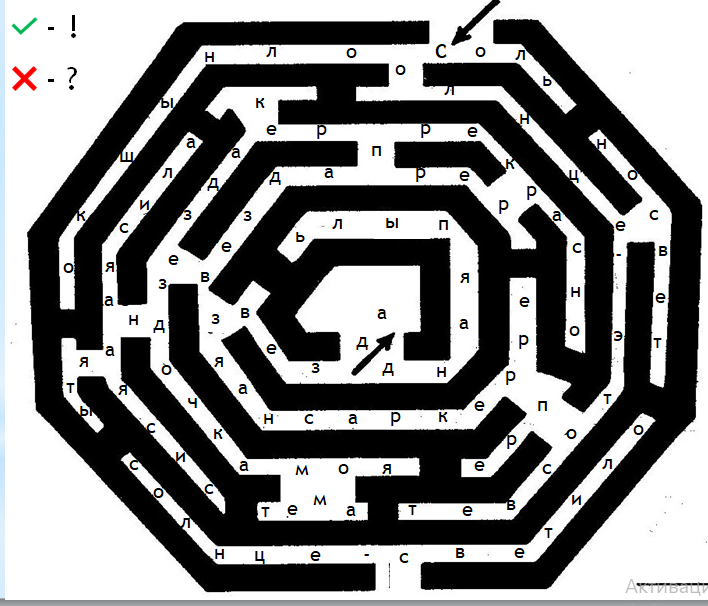 Задание 10: Пройди по лабиринту и собери предложение. Если утверждение верно, то в конце поставь  «!», если нет, то «?».
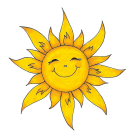 Вывод:
Мы видим, что нейроматематические игры и задания отлично развивают интеллектуальные способности дошкольников.
Они улучшают производительность мозга, помогают развивать познавательные функции, повышают работоспособность.
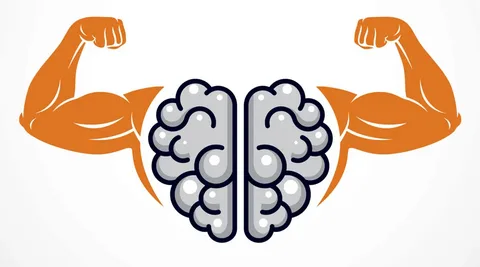